QNAP Surveillance Solution
QNAP Security
Agenda
About QNAP Security
Why standalone NVR
What's new?
VioStor NVR is…
What’s next?
Success story
2
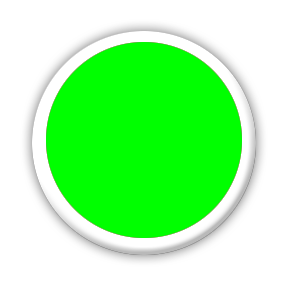 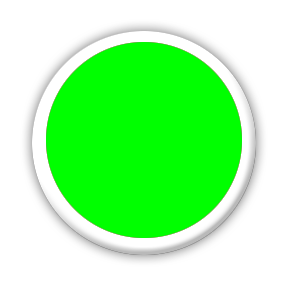 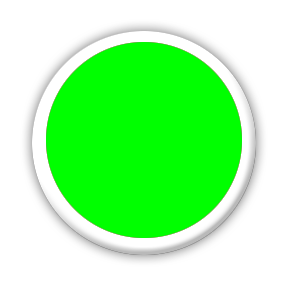 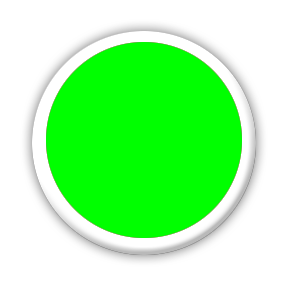 NAS

Network
Attached 
Storage
NMP

Network
Multimedia Player
NVR

Network
Surveillance
System
iNDS
Digital Signage
System
Core Technology
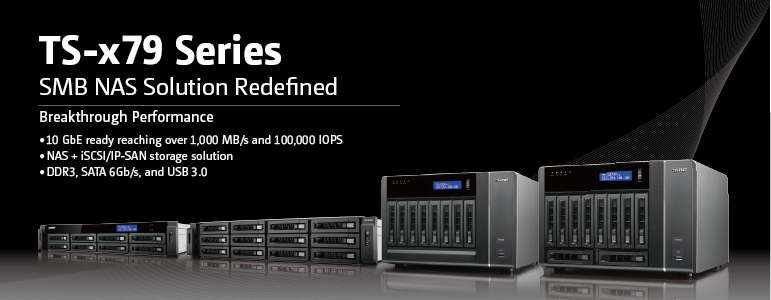 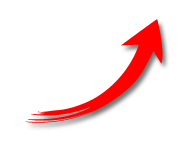 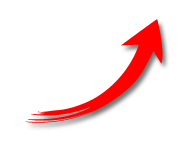 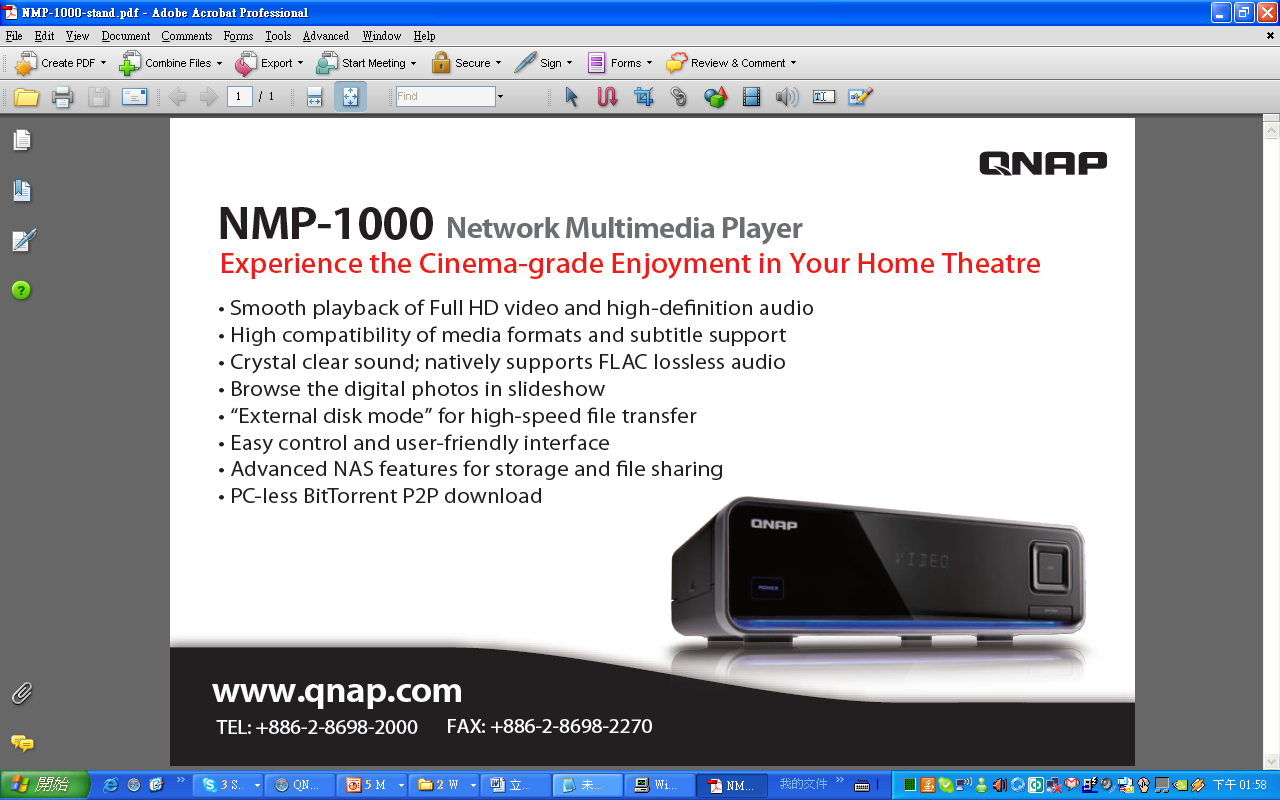 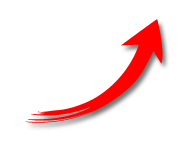 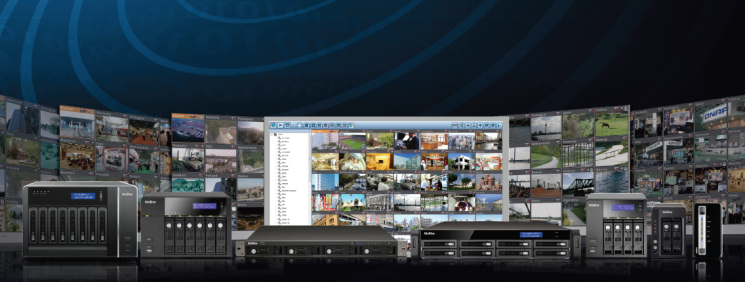 Viostor NVR Series
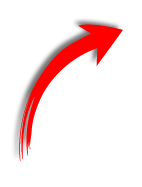 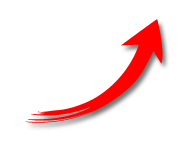 Based on solid QNAP NAS, QNAP Security provides full spectrum VioStor NVR series
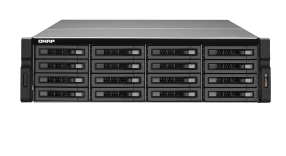 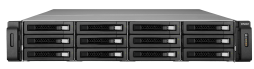 Solid Development Power
Integration

Camera integration
Software

Pioneers in embedded
 Linux technology 

High performance and high reliability server & video technology

Extensive experience in RISC I/O processor

Experts in TCP/IP offload engine technology

Most complete self-developed management software

Advanced network distributed management technology
Hardware

Top notch E/E and ME design engineer team

Partner with major chipset vendors


ID/ME/Thermal in house design & simulation capability

Testing: Stress, reliability, performance, functional, compatibility, EMI...

Facility: SMT/DIP & Assembly
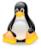 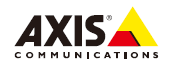 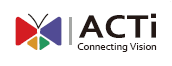 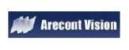 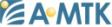 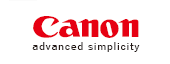 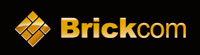 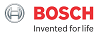 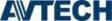 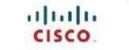 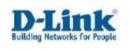 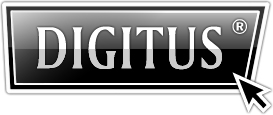 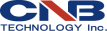 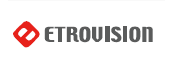 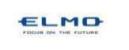 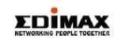 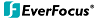 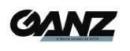 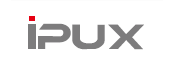 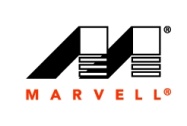 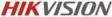 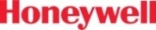 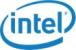 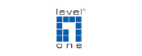 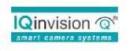 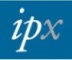 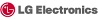 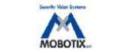 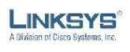 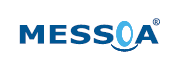 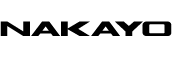 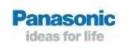 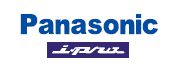 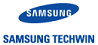 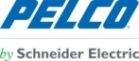 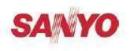 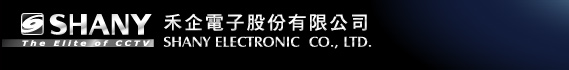 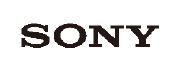 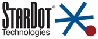 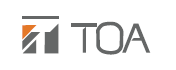 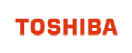 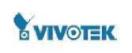 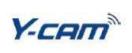 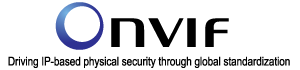 Long-term testing
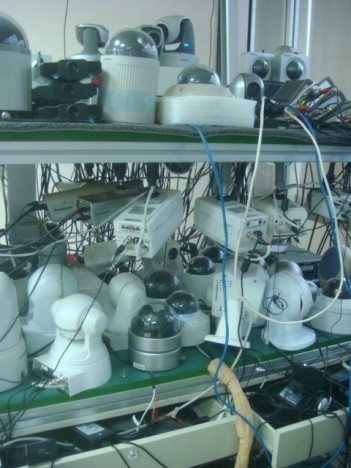 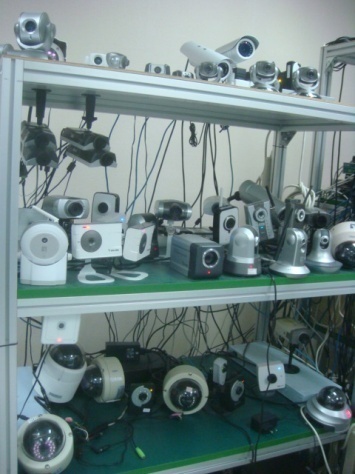 4
[Speaker Notes: stardot]
QNAP Global Market Position
Gartner (March 2012)
QNAP is top 8 world storage company
Gartner (March 2011)
QNAP is the global top 3 SMB NAS brand (MSRP below $24,999)
IMS Research (2010)
QNAP is Top 10 Embedded NVRs supplier in the world
Recognition from Media around the World
Recognition around the World
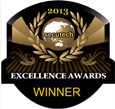 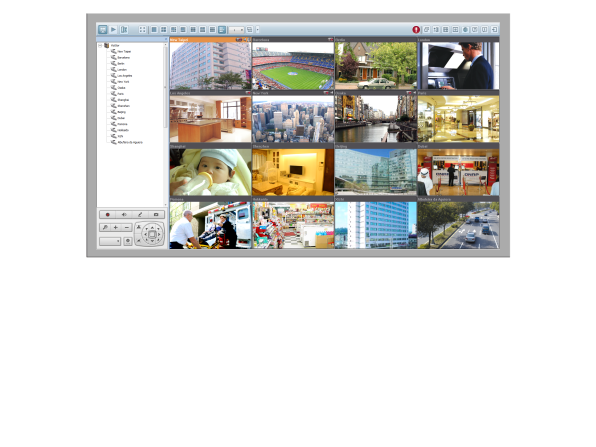 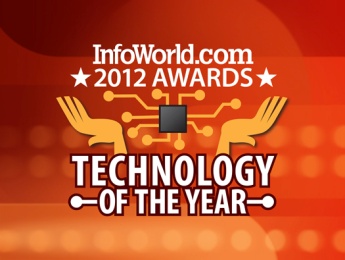 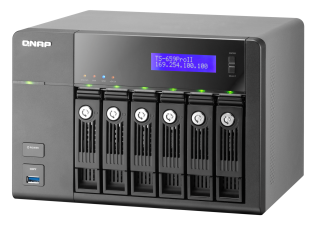 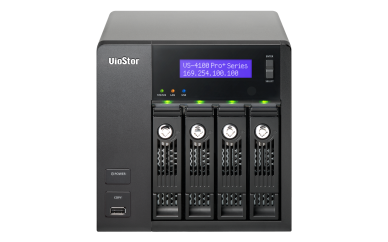 NVR Excellence Awardin Secutech Awards 2013 Contest
InfoWorld's 2012 Technology of the Year Award winners
VS-4116 Pro+
TS-659 Pro II
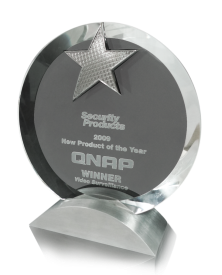 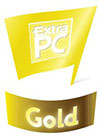 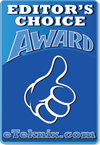 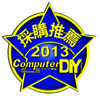 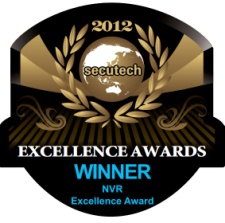 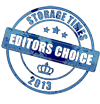 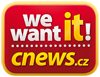 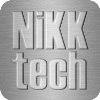 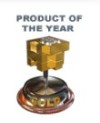 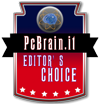 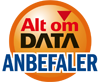 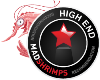 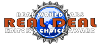 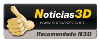 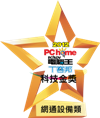 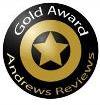 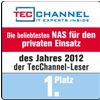 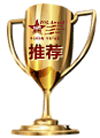 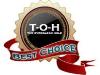 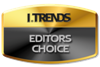 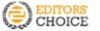 6
Agenda
About QNAP Security
Why standalone NVR
What's new?
VioStor NVR is…
What’s next?
Success story
7
Advantages of Standalone NVR
8
Innovative NVR Solutions
Remote Replication
Surveillance Storage Expansion
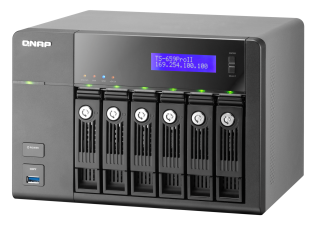 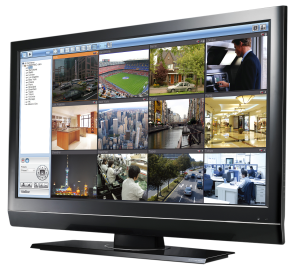 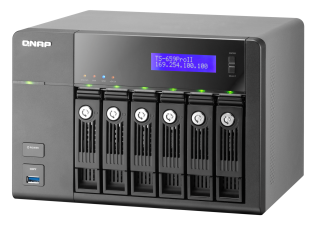 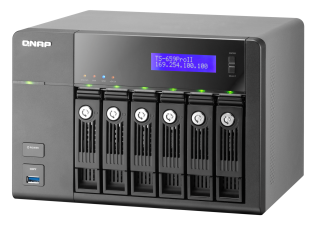 HD Local Display
Turbo NAS
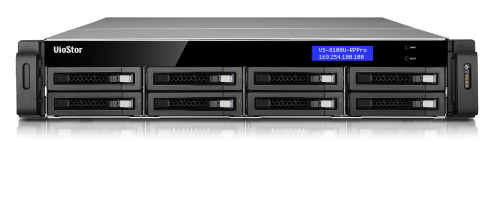 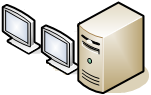 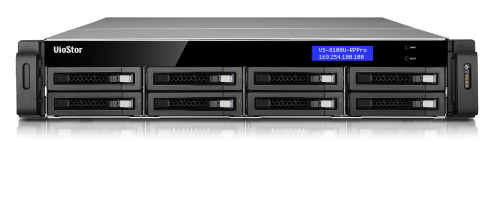 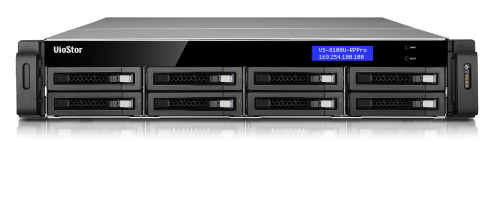 Multi-site VioStor NVR
Remote Monitoring/ playback
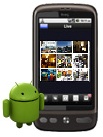 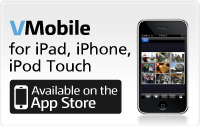 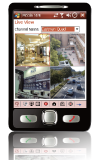 9
Mobile Surveillance
Full Spectrum NVR Series
QNAP has developed a series of Network Video Surveillance systems (VioStor NVR) which support high performance and reliable real-time monitoring and recording from network cameras.
Enterprise
Enterprise
Enterprise
Enterprise
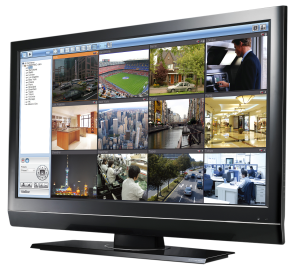 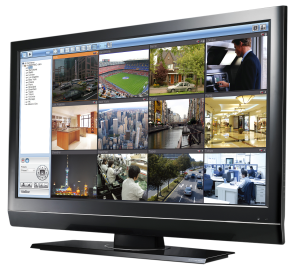 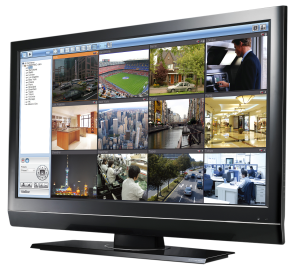 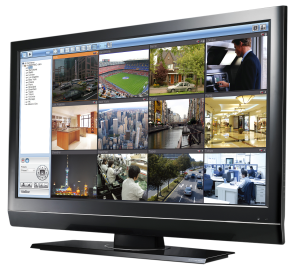 HD Local Display
HD Local Display
HD Local Display
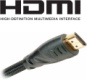 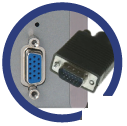 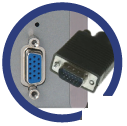 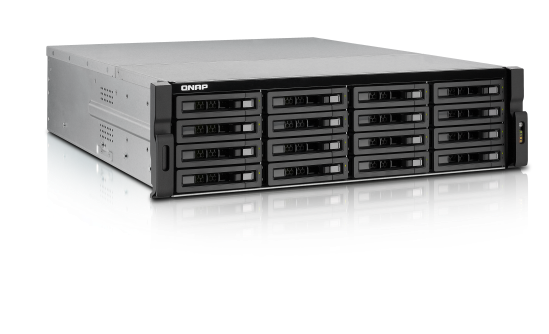 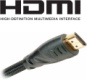 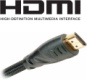 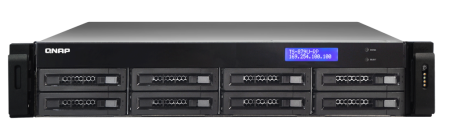 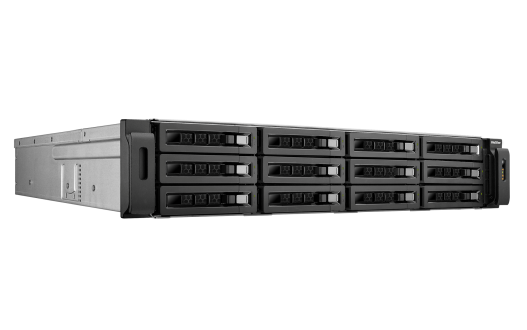 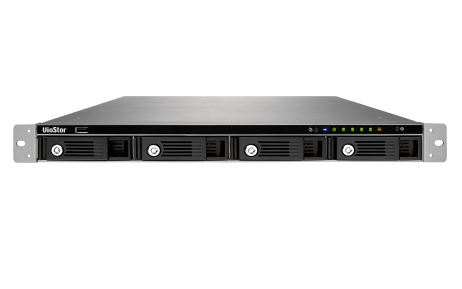 VS-8148/8140/8132/8124U-RP Pro+
Up to 48/40/32/24 channels
VS-16100U-RP Pro+ series
VS-12164/12156/12148/12140U-RP Pro+
Up to 64/56/48/40 channels
VS-4116/4112/4108U-RP Pro+
Up to 16/12/8 channels
Enterprise
Enterprise & SMB
Enterprise & SMB
SMB & SOHO
SOHO & Home
HD Local Display
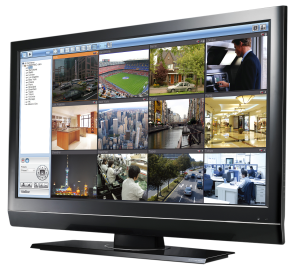 HD Local Display
HD Local Display
HD Local Display
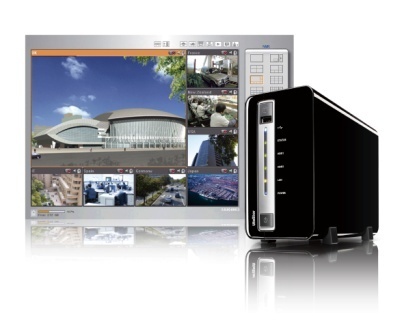 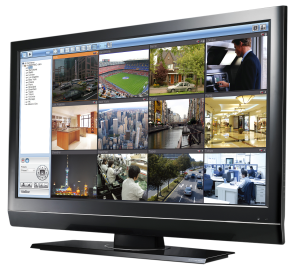 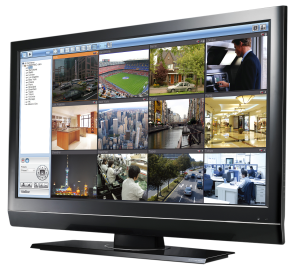 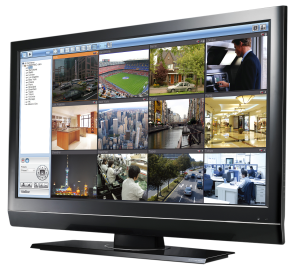 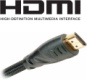 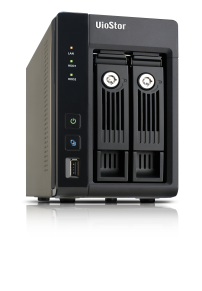 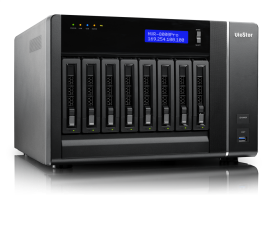 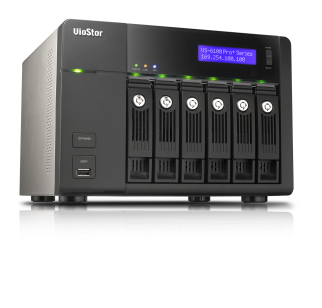 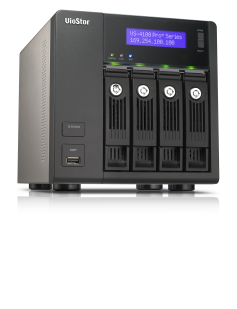 VS-4116/4112/4108 Pro+
Up to 16/12/8 channels
VS-2112/2108/2104 Pro+
Up to 12/8/4 channels
VS-8148/8140/8132/8124 Pro+
Up to 48/40/32/24 channels
VS-6120/6116/6112 Pro+
Up to 20/16/12 channels
VS-2108L/2104L
Up to 8/4 channels
10
Agenda
About QNAP Security
Why standalone NVR
What's new?
VioStor NVR is…
What’s next?
Success story
11
VS-12100U-RP Pro+
12-bay, 2U rackmount NVR
VS-12100U-RP Pro+ Introduction
48 TB
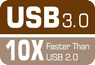 VS-12100U-RP Pro+ Series 
* 64ch/ 56ch/ 48ch/ 40ch
2U compact design with 12-bay HDD support
Quad-core Intel® i5 Processor and server-level hardware platform
Redundant power supply
RAID 0, 1, 5, 6, 5+hot spare, 6+hot spare
High storage capacity up to 48 TB
4 Gigabit LAN ports for optimized internet bandwidth capacity
Intelligent automatic power on after power recovery
Linux-embedded, highly reliable standalone NVR
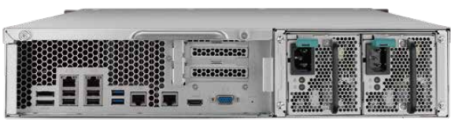 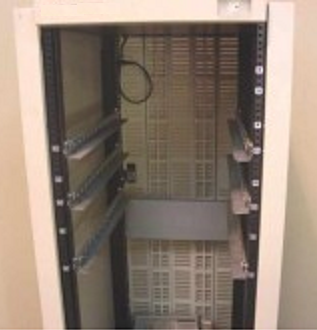 2U
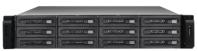 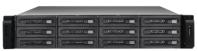 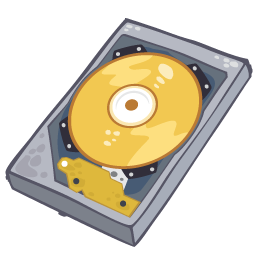 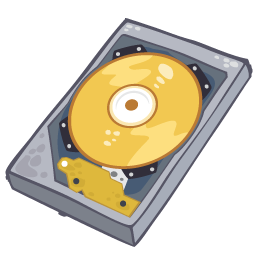 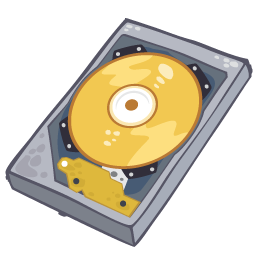 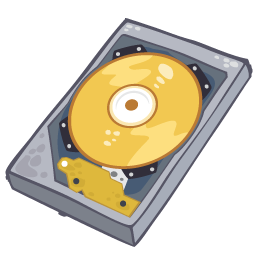 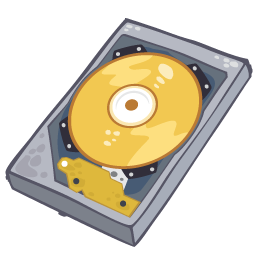 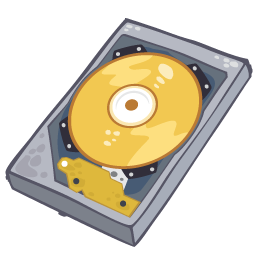 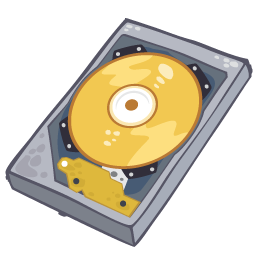 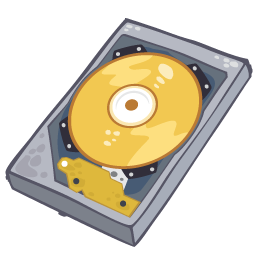 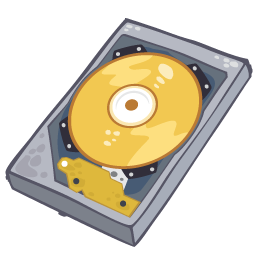 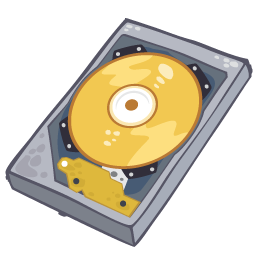 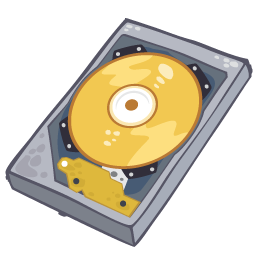 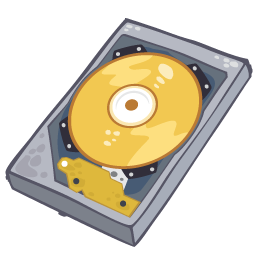 Key Features of VS-12100U-RP Pro+
450 Mbps recording throughput
 Up to 64-channel H.264 + 30fps + HD recording and live view
 UP to 64-channel H.264 + 15fps + Full HD recording and live view
 Smart recording
 Storage expansion (NVR + NAS) for long-term recording
 Local display via HDMI/VGA output
 Free embedded VMS
 VMobile surveillance app
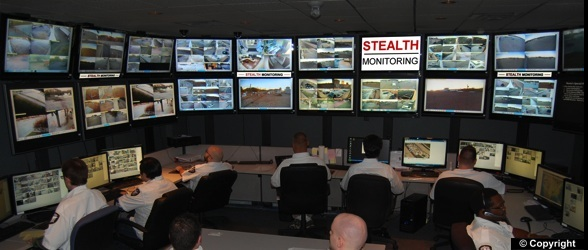 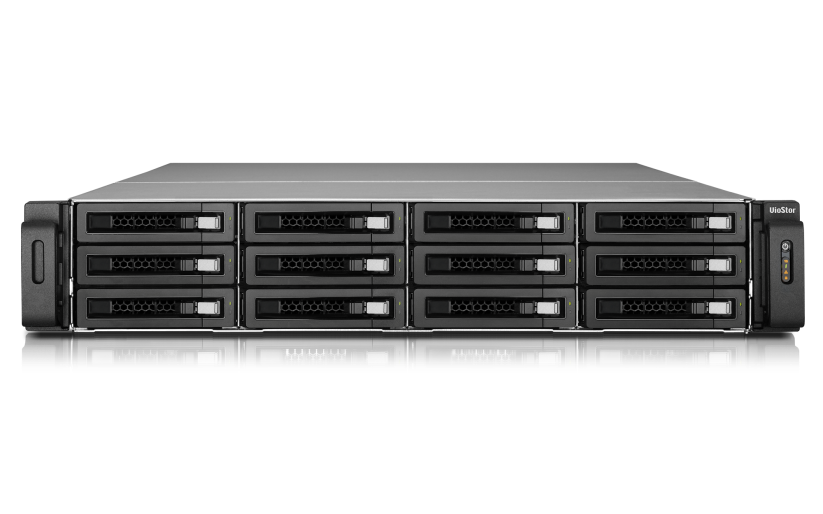 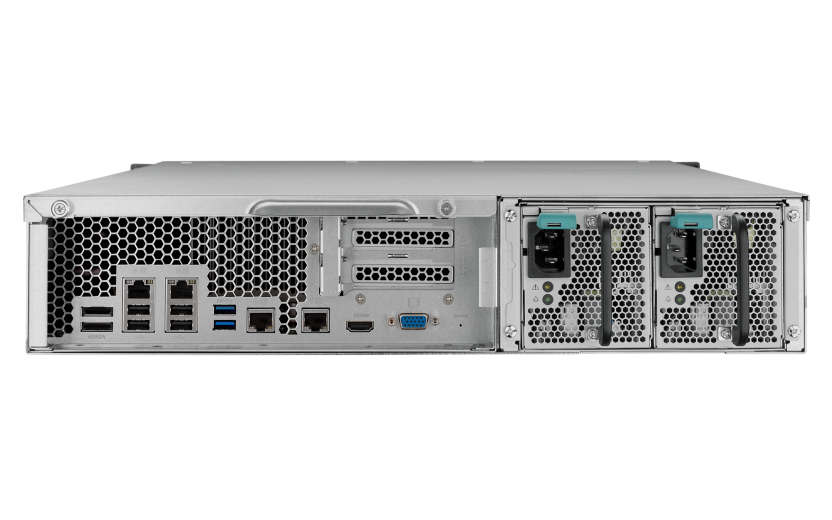 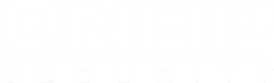 Product Specification Table
Product Specification Table
(1) Based on QNAP’s laboratory tests. Actual performance may vary depending on the network environments.
(2) The standard system is shipped without hard disk drives.
4 Gigabit LAN Ports Support
Innovative
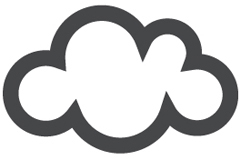 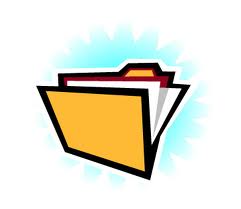 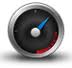 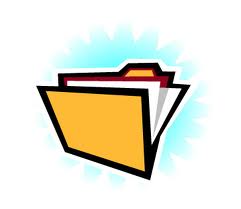 Speed
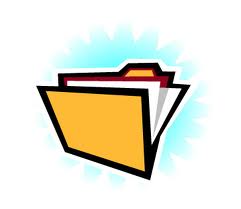 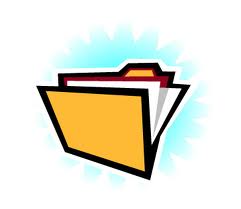 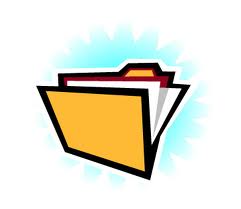 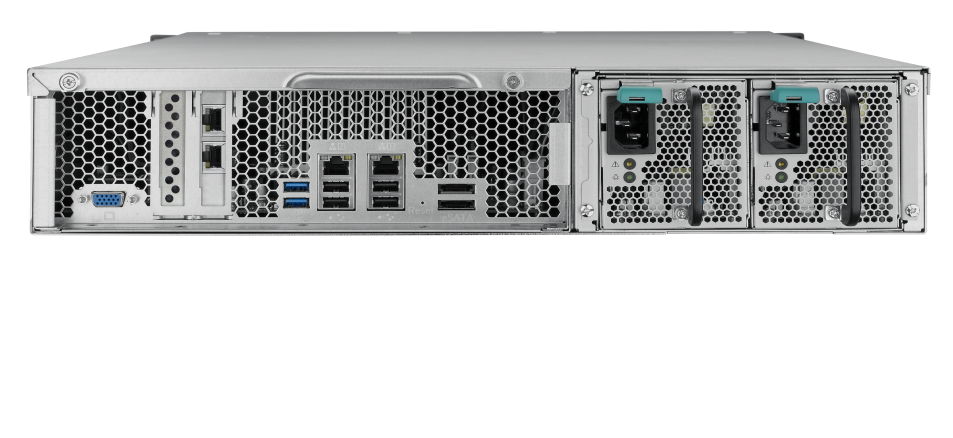 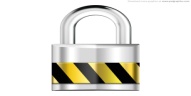 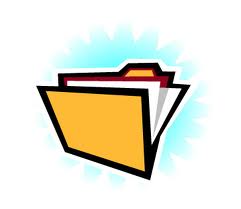 Secure
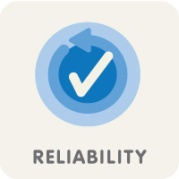 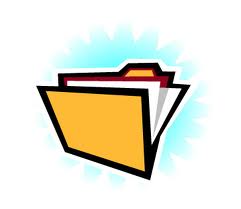 Reliable
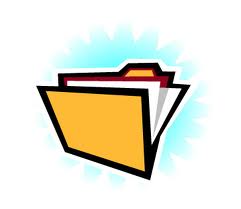 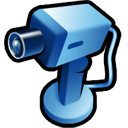 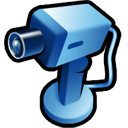 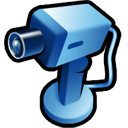 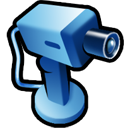 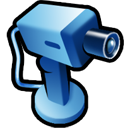 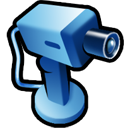 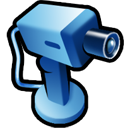 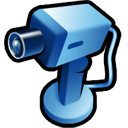 4 Gigabit LAN Ports Support
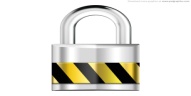 Secure
Failover: Failover allows the VioStor NVR to sustain the failure of one network port to provide continuous services. (ex: LAN1& LAN2 trunking + LAN3& LAN4 trunking)

Loading balance: Bandwidth aggregation is supported to boost the file transfer speed. 2 Gigabit LAN Ports trunking into one wider bandwidth.  (works with managed Ethernet switch with 802.3ad configuration) 

Multi-IP Settings: 4 IP settings can be configured on the NVR to allow network access from 4 different subnet!
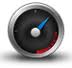 Speed
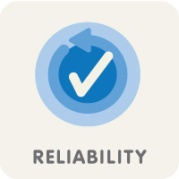 Reliable
VioStor NVR FW v4.1.1
Features Highlight
NVR FW v4.1.1 Features Highlight
Surveillance storage expansionNVR + NAS for long-term recording
User defined multi-streamConfigurable stream profile
Smart recordingSave HDD cost and boost alarm recording
Edge recordingSeamless recording
Two-way audio
Upgraded local display performance
Storage Expansion Solutions
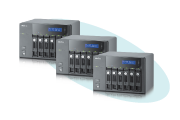 StorageExpansion App
Scalable and higher efficiency
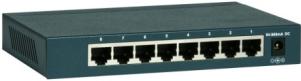 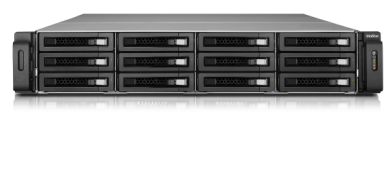 Turbo NAS
VioStor NVR
Surveillance Storage Expansion
Applied series: QNAP VioStor Pro(+) series (FW v4.1.0 or above)                 and Turbo NAS x69, x79, x70 series (only FW v4.0.2)
Suggested Scenario
To make sure NVR CPU working well with the recording and storage expansion, we strongly suggest the following limitation of recording network throughput for specific VioStor NVR series, and CPU loading can be reserved for storage expansion.
[Speaker Notes: 接幾台NAS]
User Defined Multi-stream
Administrators can now flexibly define compression rate, resolution, fps, and quality settings for multiple video streams (supported by specific camera models) according to bandwidth resources and number of live-view channels, and then choose a proper video stream for live-view.
Different Recording Modes
System configured (for standard usage): 
NVR System automatically select and allocate video streams from IP camera for different use.
 User defined (for advance usage):
Round-the-clock recording mode
Regular and Alarm: Record at defined video stream profile.
Smart recording mode
Regular:  Record normal routines in lower quality.
Alarm: Boost recording quality to include enough details for better observation.
Standard Recording
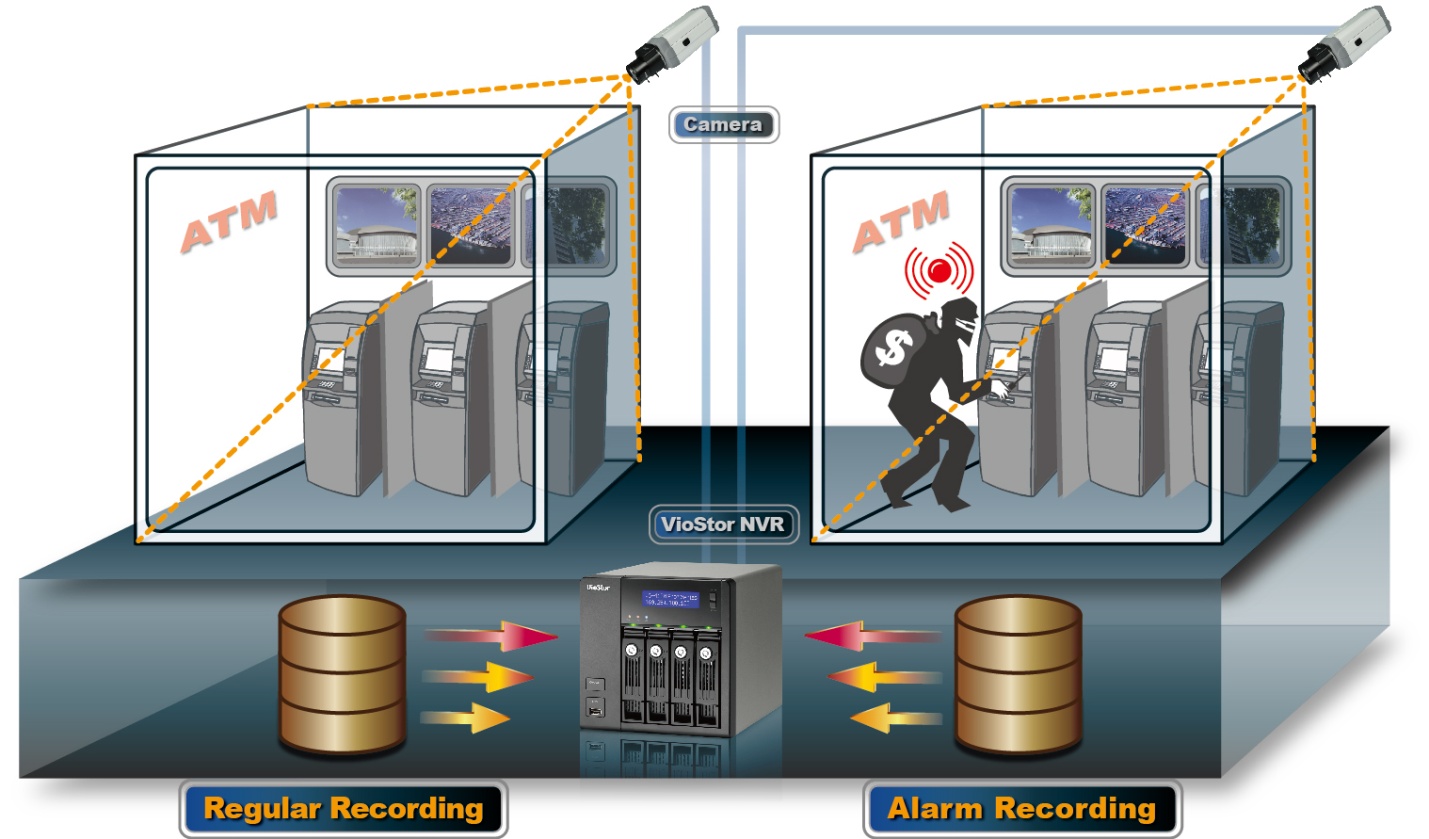 Full HD 1080P recording, 
H.264, 30fps, 6Mbps bit rate
Full HD 1080P recording, 
H.264, 30fps, 6Mbps bit rate
Uses one/same video stream for both alarm and regular recording at same resolution and FPS at ALL times. 
---> Same demand for storage space ALL the time. Little flexibility.
Smart Recording
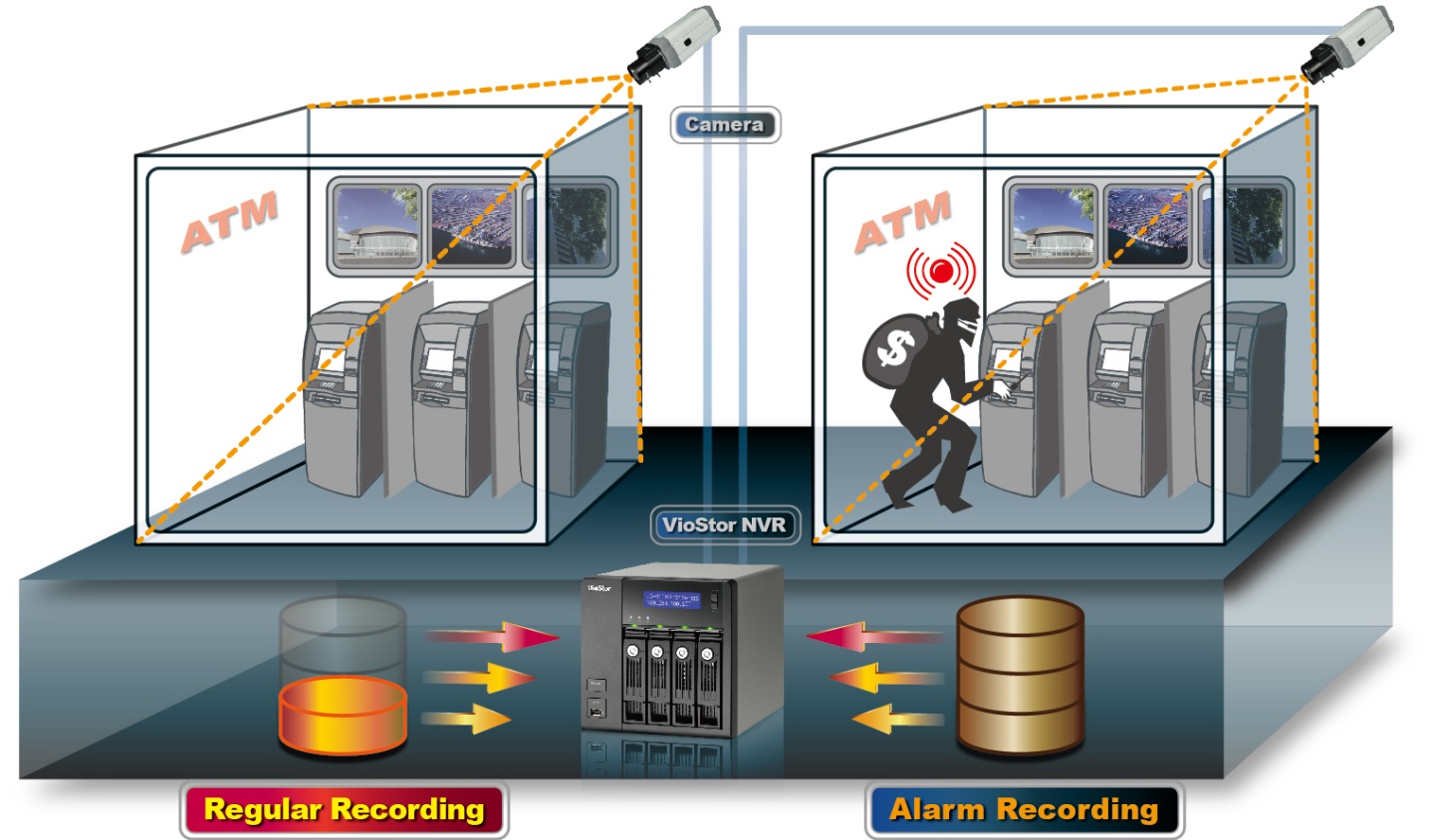 Alarm Trigger
Record lower resolution video stream
Record higher resolution video stream
VGA recording, 
MJPEG, 3fps, 1Mbps bit rate
Full HD 1080P recording , 
H.264, 30fps, 6Mbps bit rate
Dynamically switch to record higher resolution and FPS on alarm trigger.
Small bit rate stream for Regular Recording; high bit rate stream for Alarm Recording.
---> Higher demand for HDD storage space ONLY when an event occurs!
Compatible with Major Camera Brands
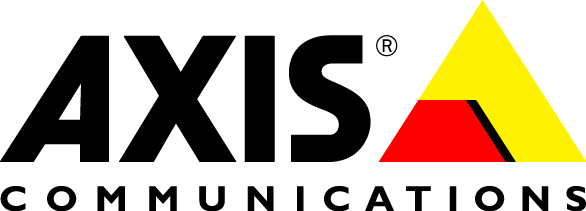 Standard recording
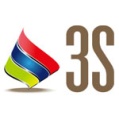 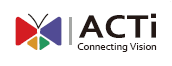 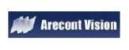 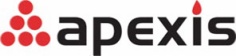 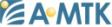 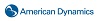 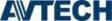 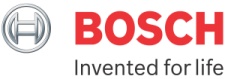 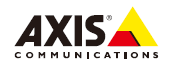 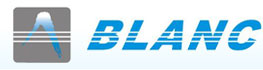 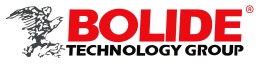 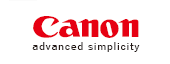 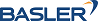 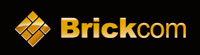 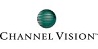 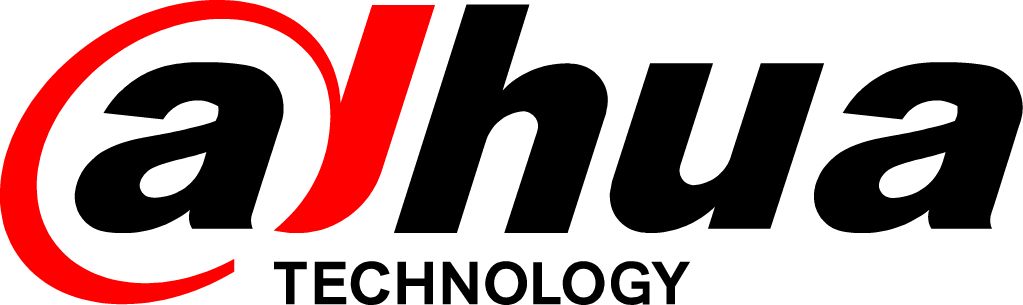 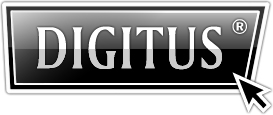 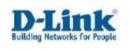 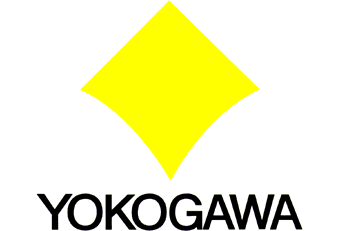 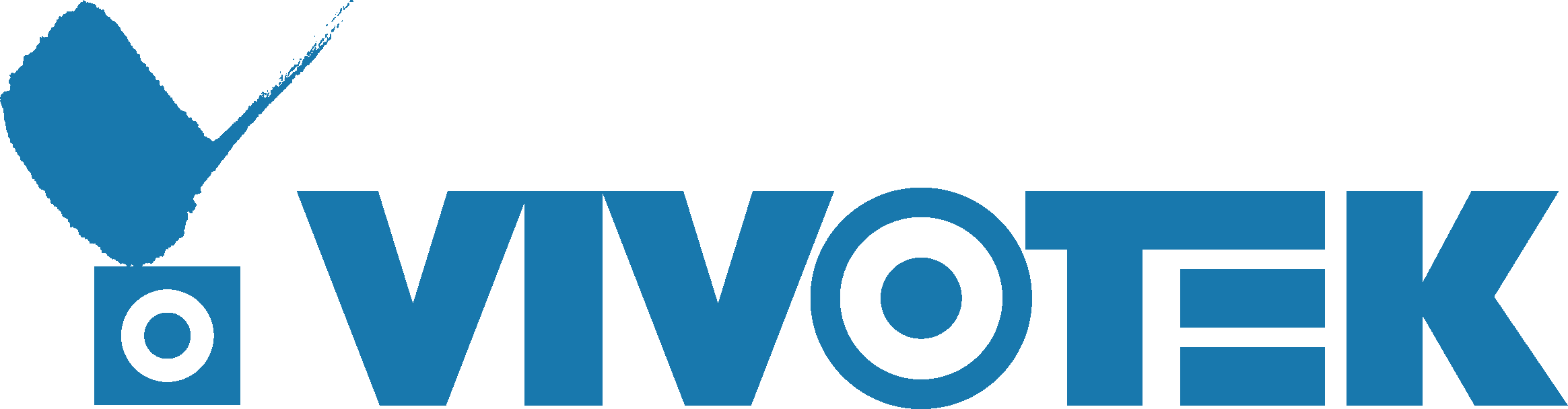 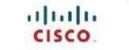 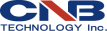 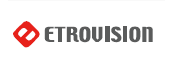 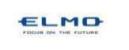 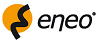 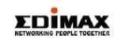 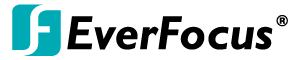 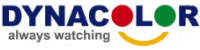 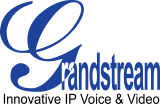 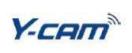 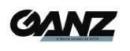 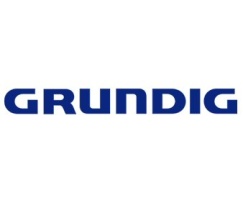 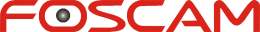 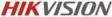 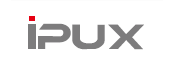 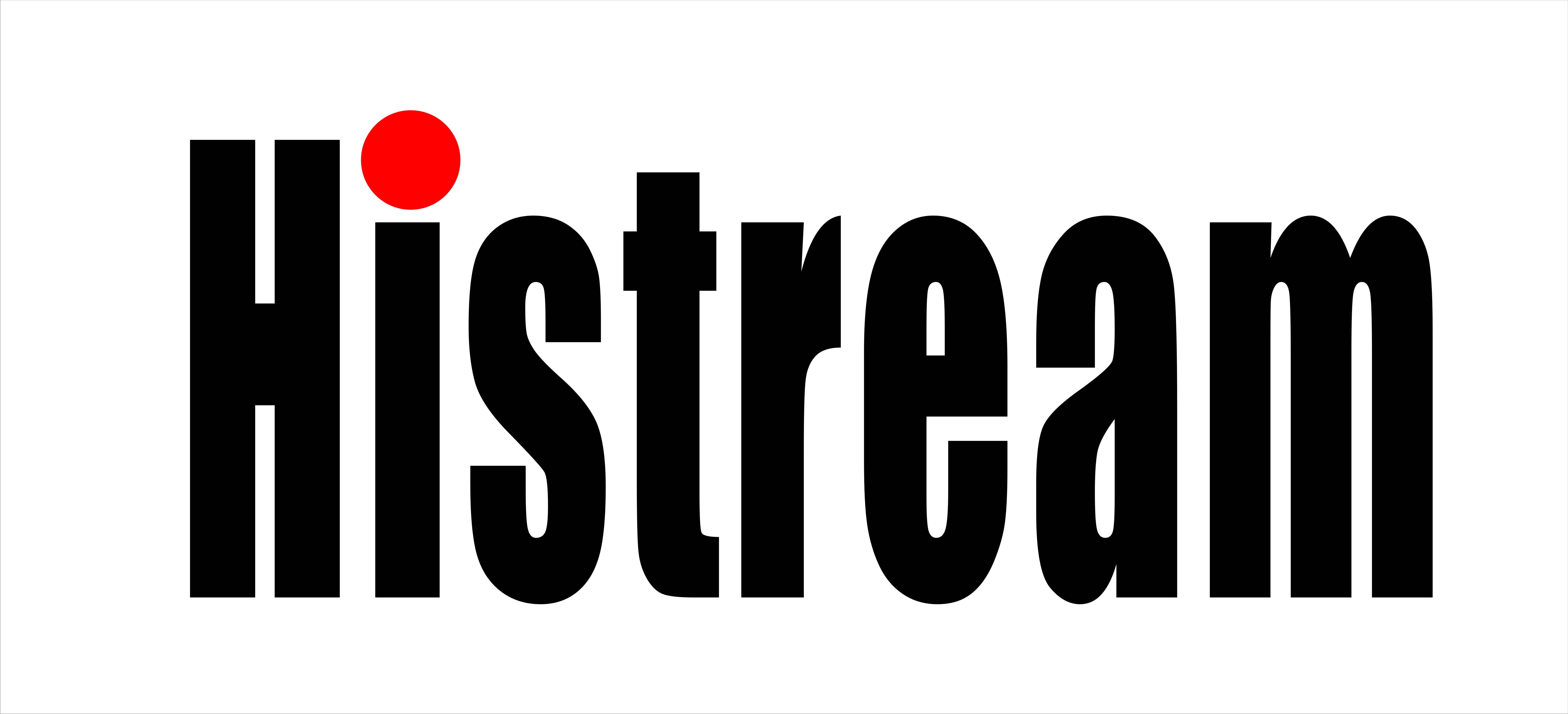 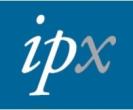 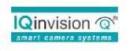 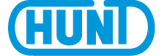 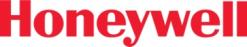 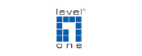 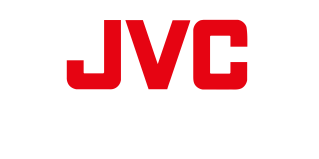 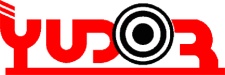 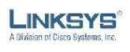 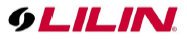 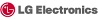 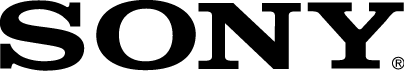 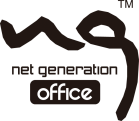 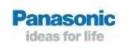 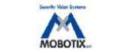 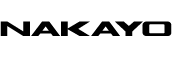 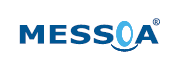 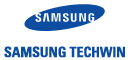 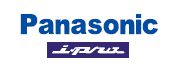 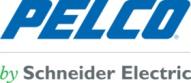 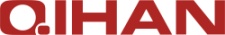 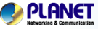 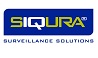 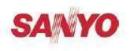 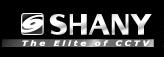 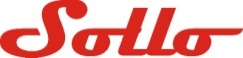 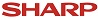 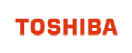 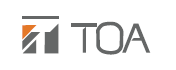 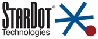 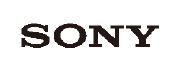 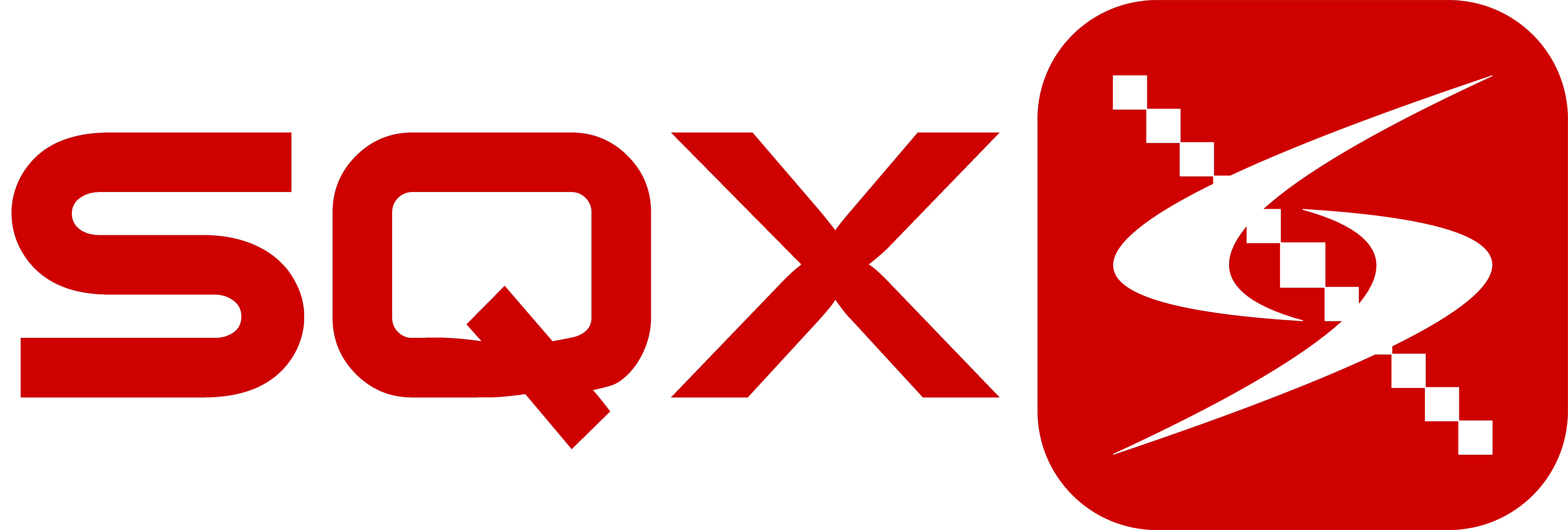 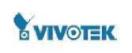 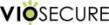 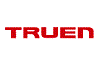 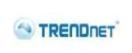 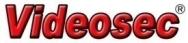 Smart recording
[Speaker Notes: Schedule for other camera brand and models]
Edge Recording
If the camera loses connection with the NVR, the recording file is lost before without edge recording feature.

However, some network cameras supports video recording directly to an on-board SD-Card now. We can leverage recording on SD card for redundancy.
AdvantageFailover recording if the camera loses connection with the NVR and then resume the connection.
Disconnected If No Edge Recording
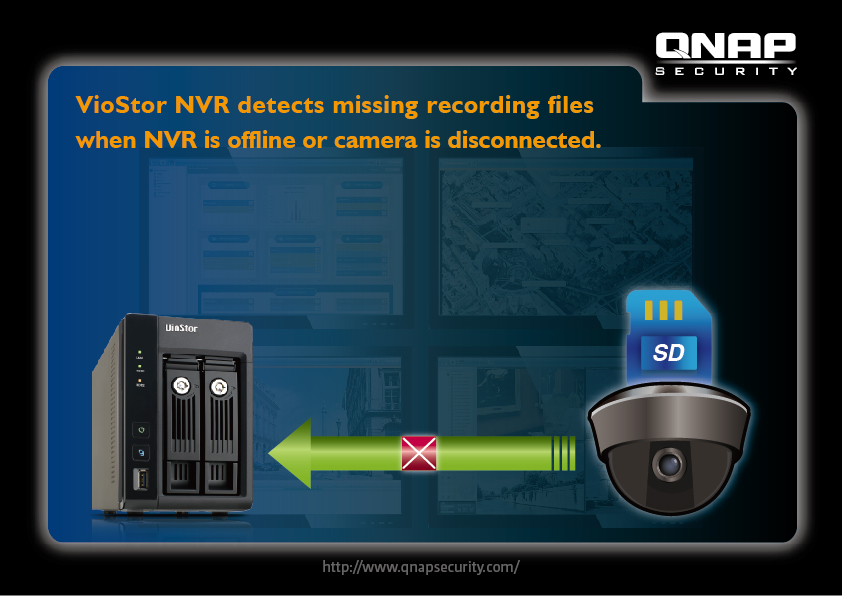 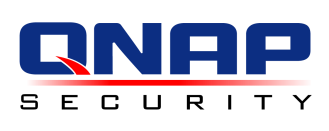 Disconnected If Edge Recording
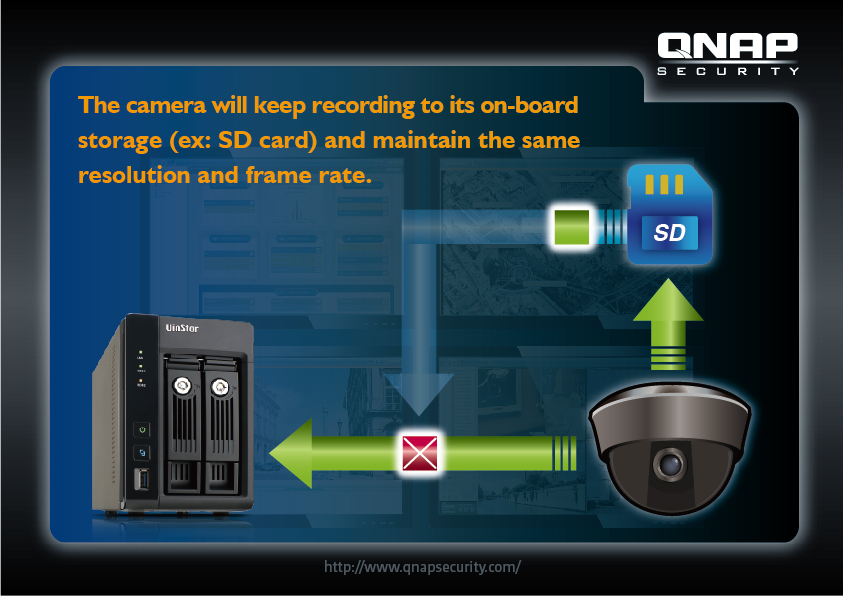 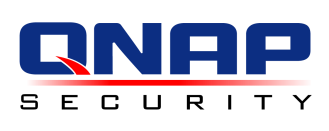 Resume the Connection
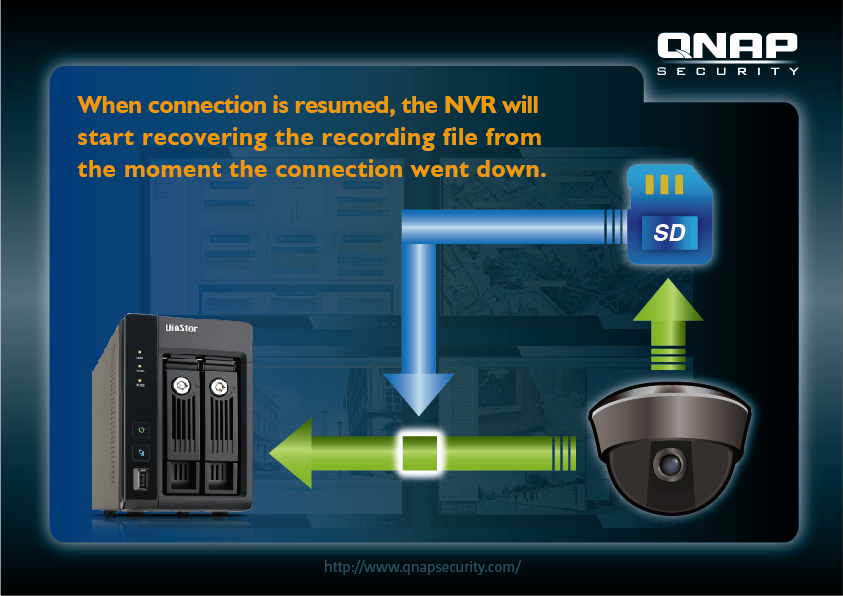 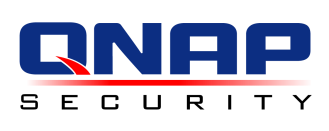 Two-way Audio
Two-way audio: 
AXIS 212/ 214/ M1033/ M1034/ M1054/ P1343/ P1344/ P1346/ P1347/ P1353/ P1354/ P1355/ P1357/ P3301/ P3304/ P3346/ P3363/ P3364/ P3367/ P3384/ P5512/ P5534/ P5544/ P8221/ Q1602/ Q1604/ Q1755/ Q1902/ Q1910/ Q1921/ Q1922/ Q6032 / Q6034/ Q6035 are newly supported
VS-2100 Pro+/4100 Pro+/6100 Pro+ series:
 Two-way audio is also supported in local display interface.
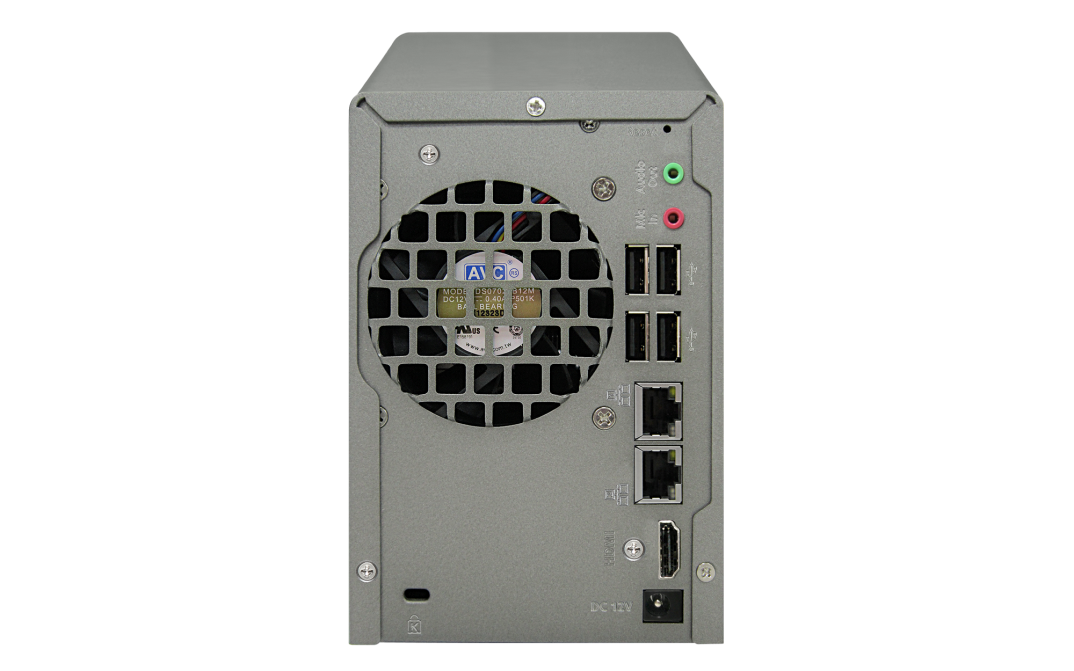 Audio in
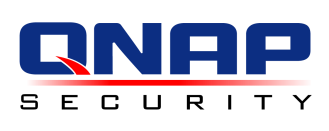 Hardware Decode Local Display
VS-8100U-RP Pro+/12100U-RP Pro+: Full HD @ 300fps
VS-8100 Pro+/8100U-RP Pro/12100U-RP Pro: Full HD @ 270fps
VS-2100 Pro+/4100 Pro+/6100 Pro+: Full HD @ 200fps
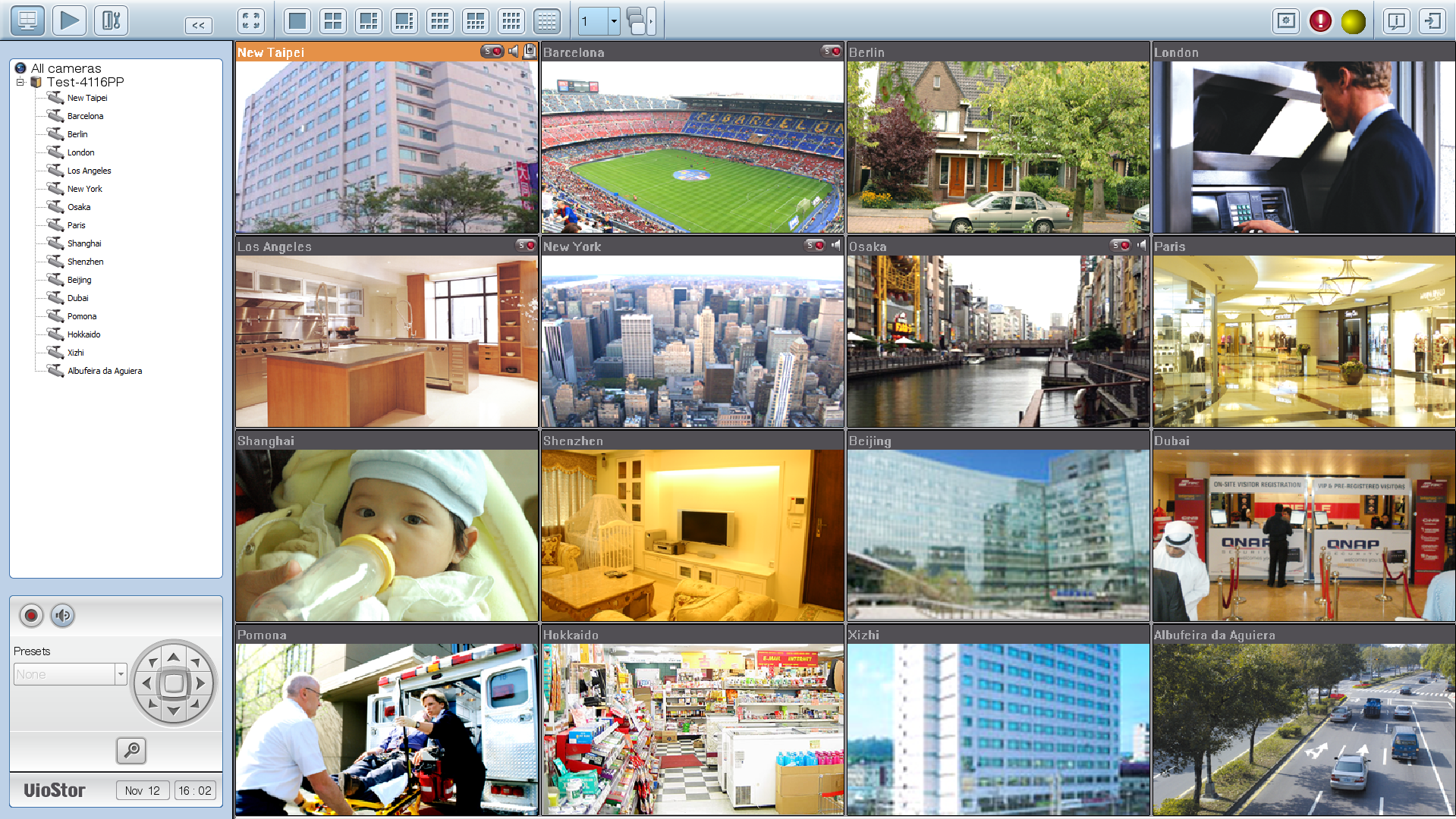 Agenda
About QNAP Security
Why standalone NVR
What's new?
VioStor NVR is… 
What’s next?
Success story
33
VioStor NVR is…
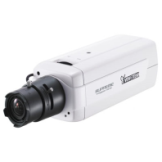 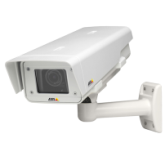 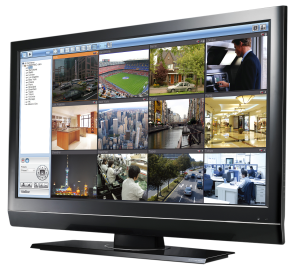 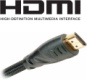 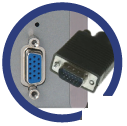 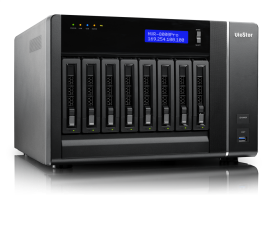 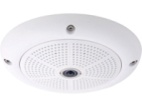 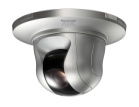 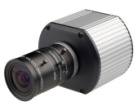 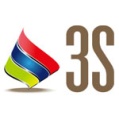 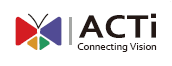 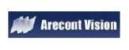 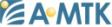 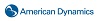 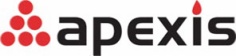 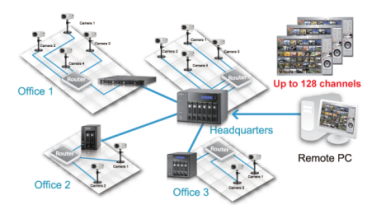 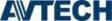 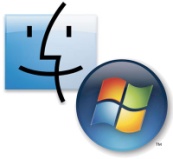 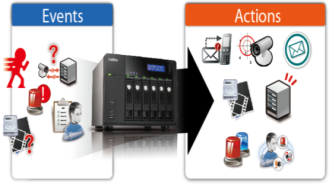 is a member of
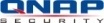 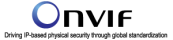 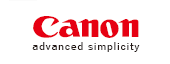 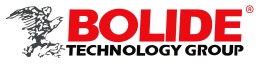 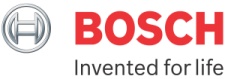 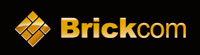 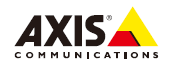 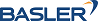 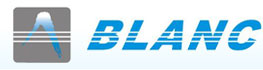 Windows and Mac-compatible
Multi-server Monitoring
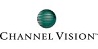 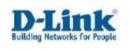 HD Local Display
Event Management
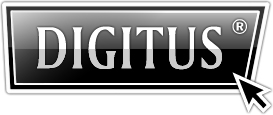 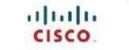 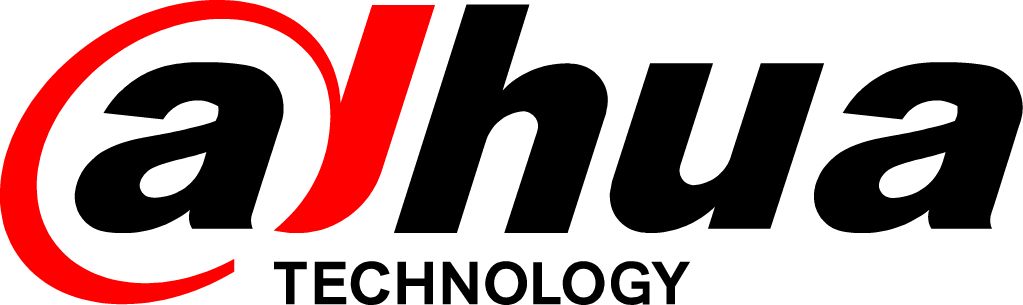 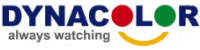 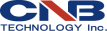 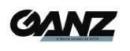 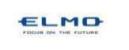 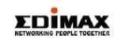 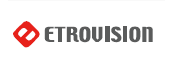 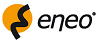 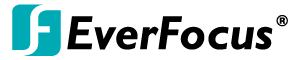 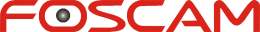 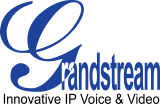 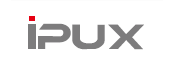 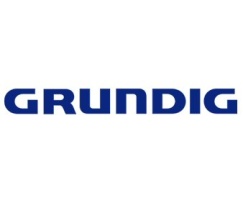 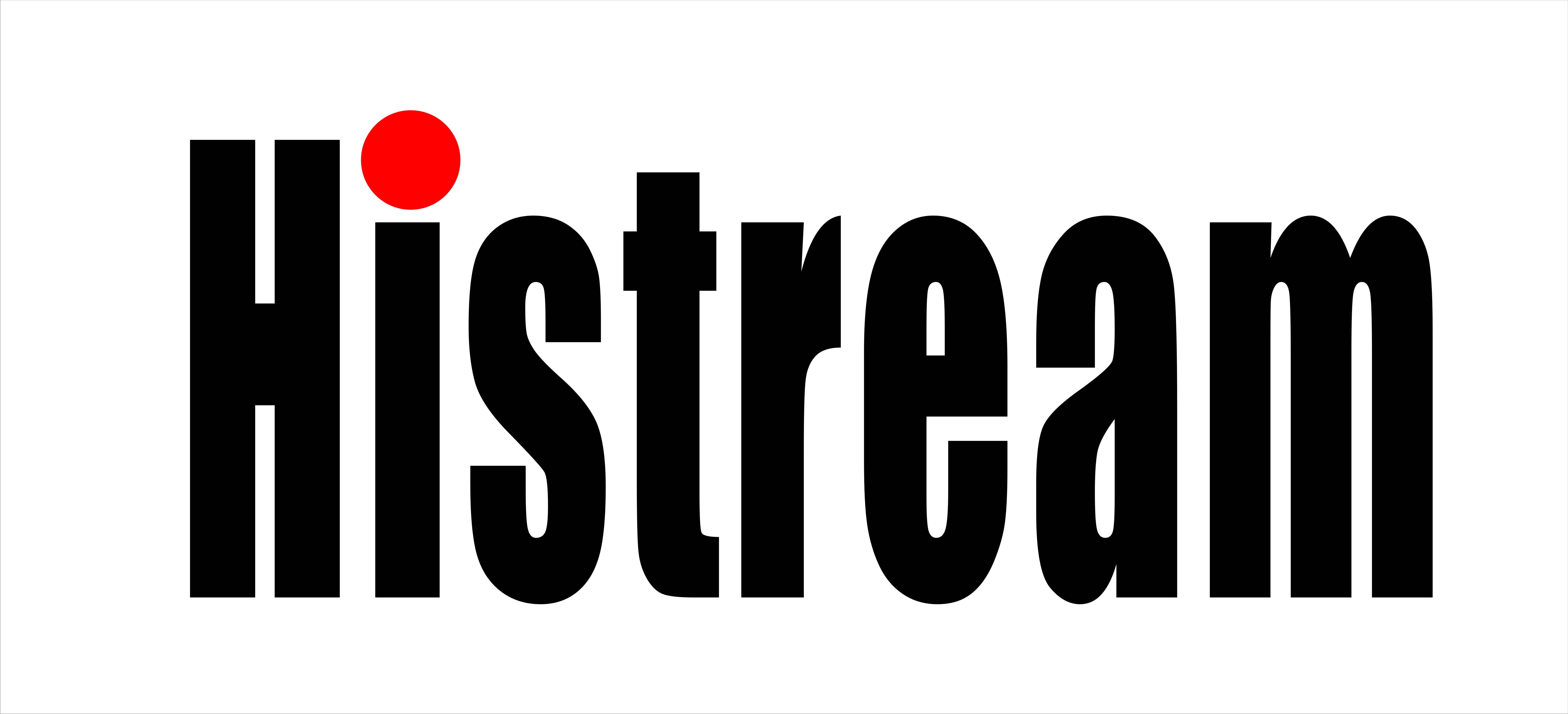 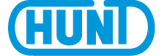 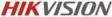 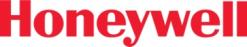 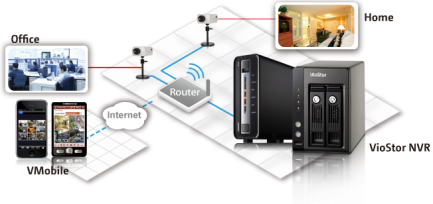 Motion Detection
Foreign Object
Missing Object
Out of Focus
Camera Occlusion
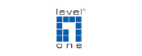 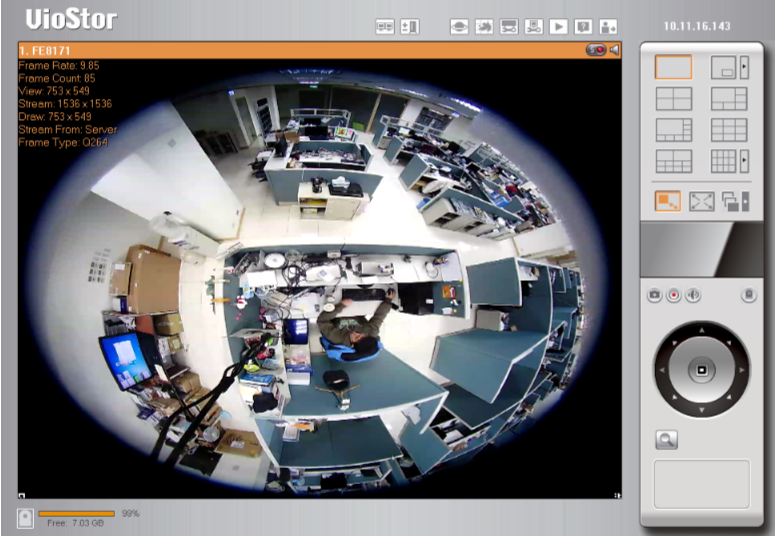 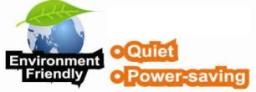 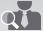 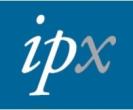 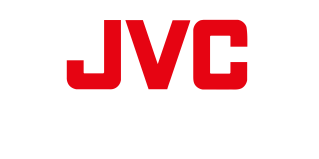 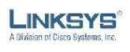 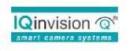 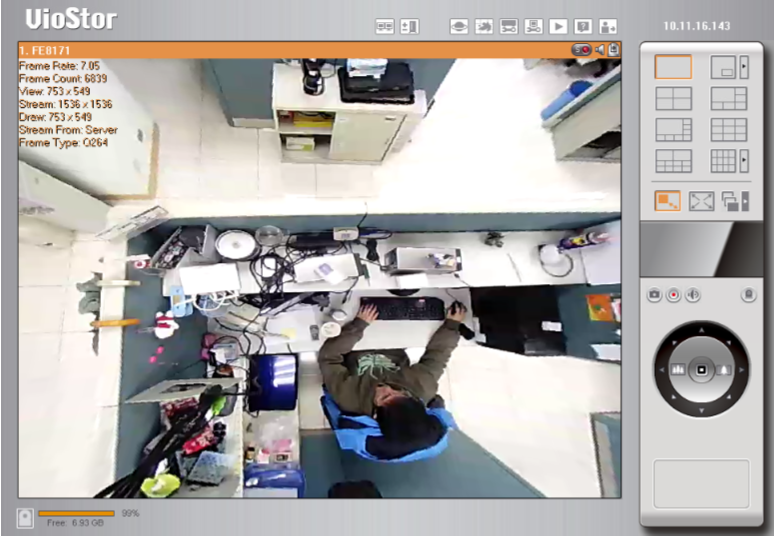 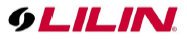 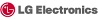 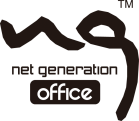 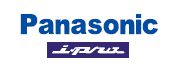 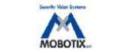 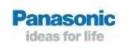 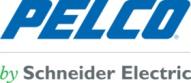 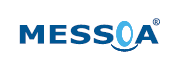 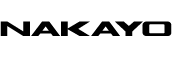 Dewarp function
IVA
Mobile Surveillance
Megapixel Recording
Green NVR solution
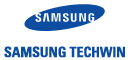 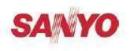 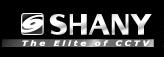 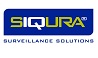 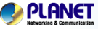 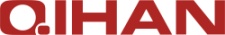 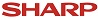 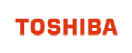 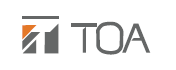 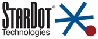 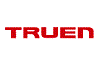 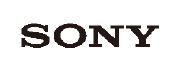 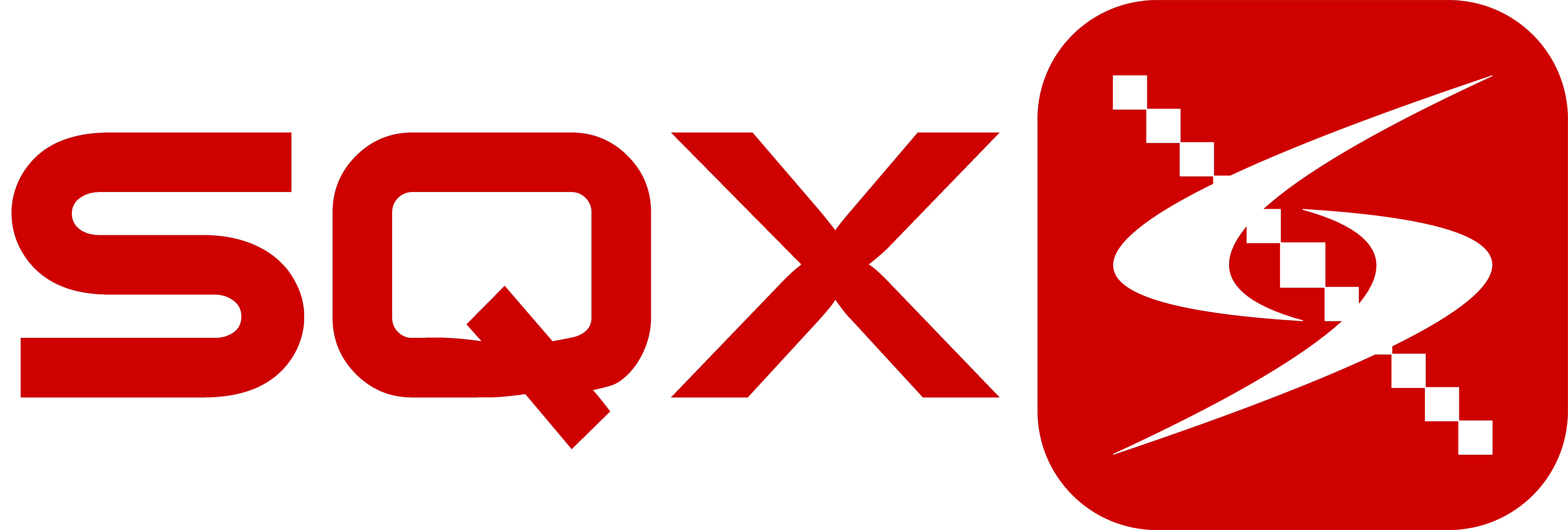 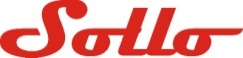 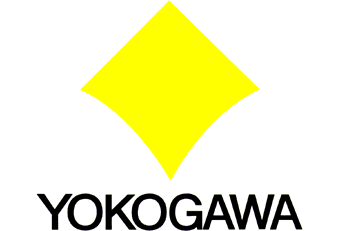 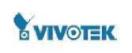 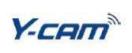 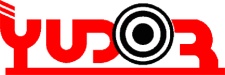 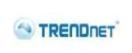 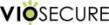 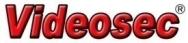 34
Supports a Broad Range of IP Cameras
Compatible with 94 camera brands, over 2,200 camera models
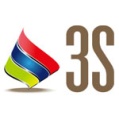 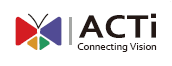 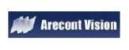 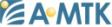 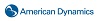 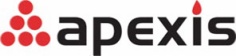 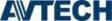 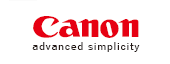 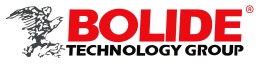 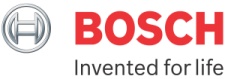 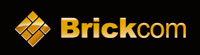 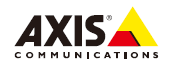 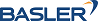 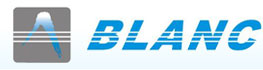 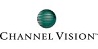 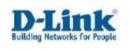 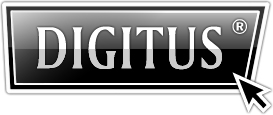 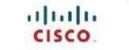 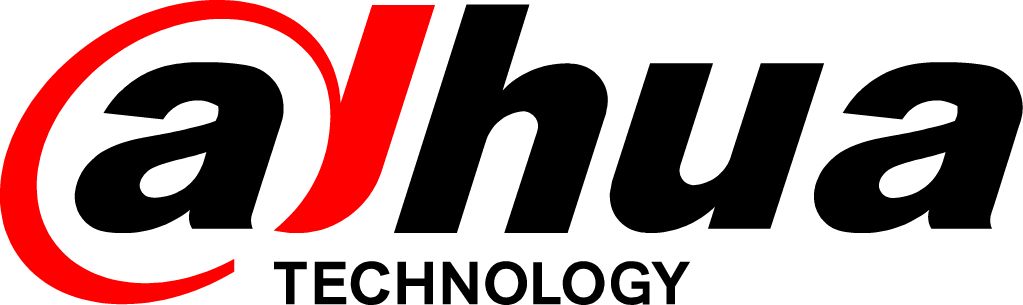 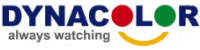 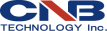 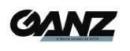 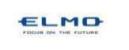 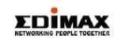 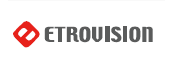 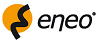 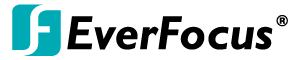 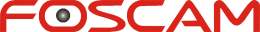 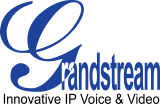 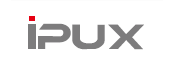 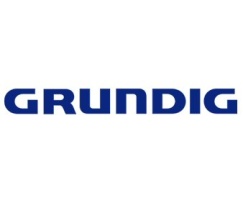 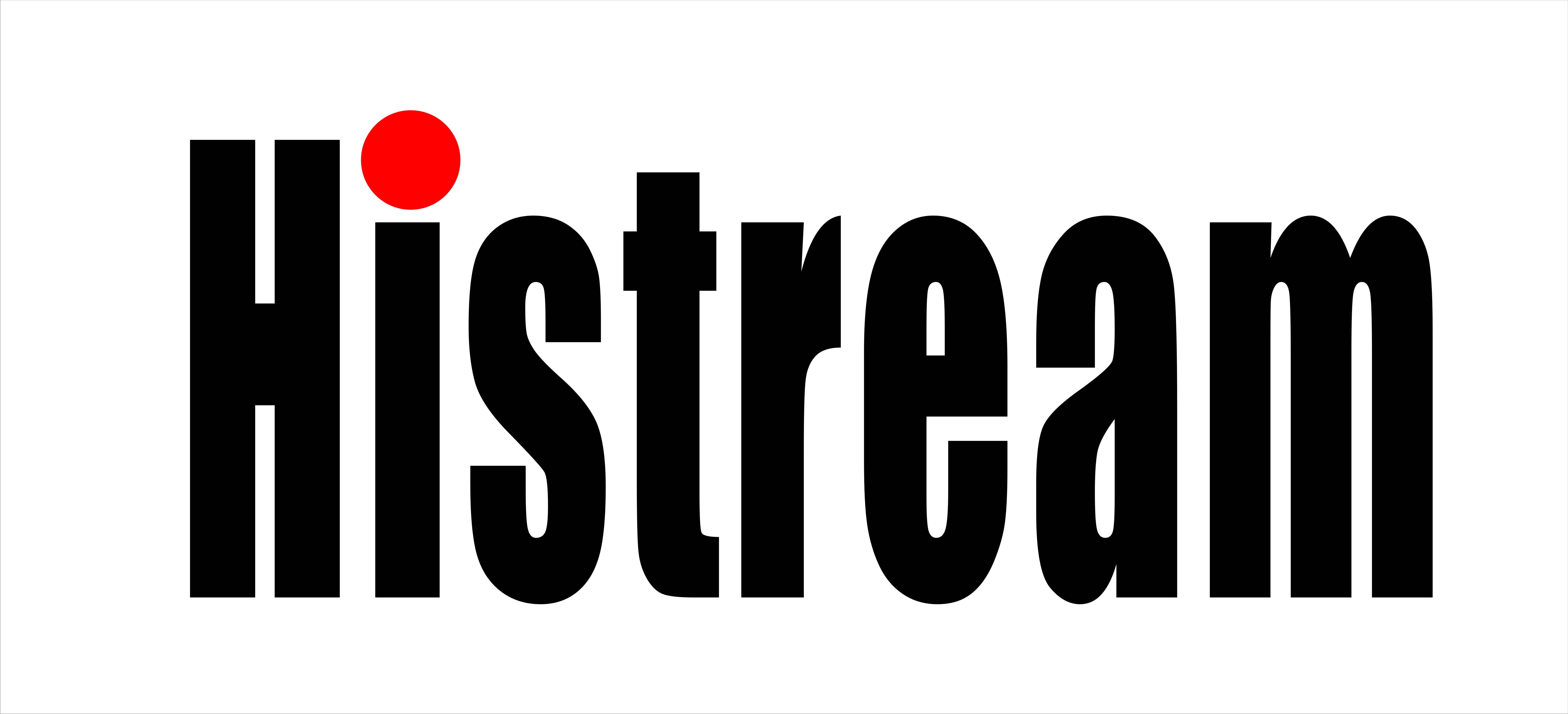 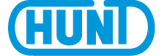 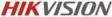 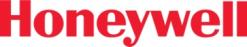 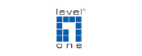 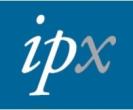 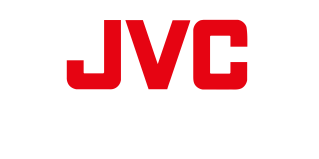 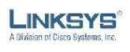 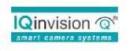 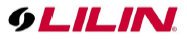 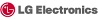 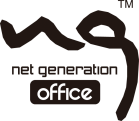 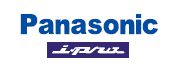 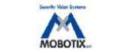 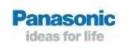 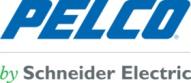 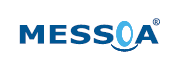 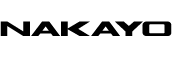 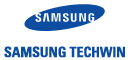 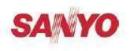 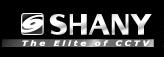 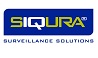 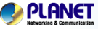 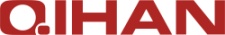 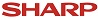 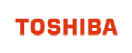 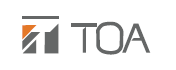 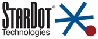 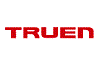 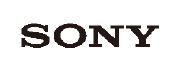 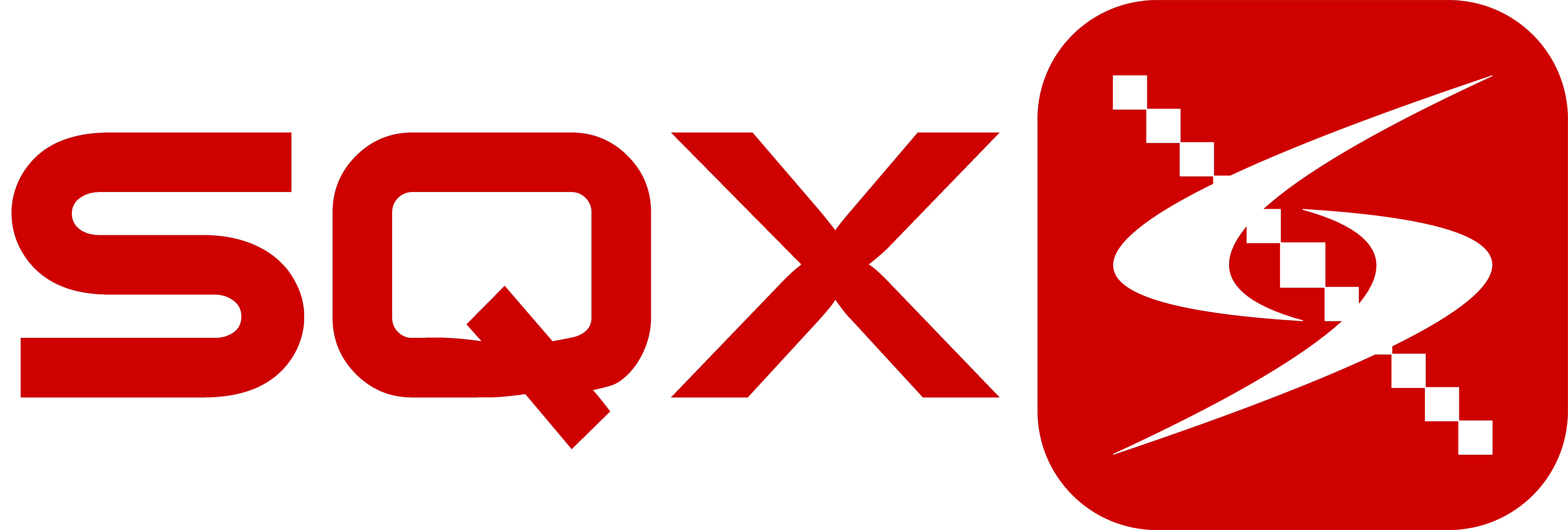 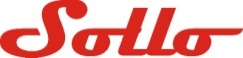 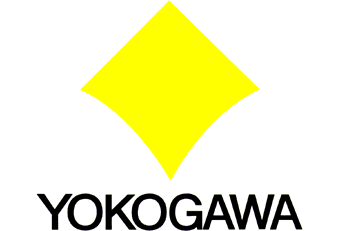 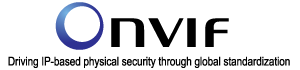 is a member of
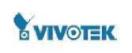 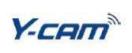 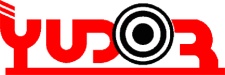 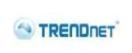 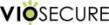 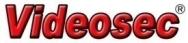 35
First Linux-based Standalone NVR with HD Local Display
The Linux-based standalone NVR* supports PC-less quick configuration, monitoring of IP cameras on the network, video playback and system administration by local display via a monitor, a USB mouse and a USB joystick (optional). The administrator can manage the surveillance system with the least hardware required.
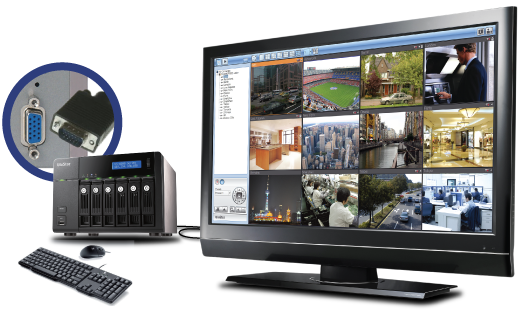 VGA connector
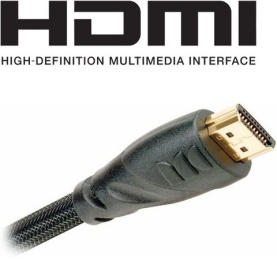 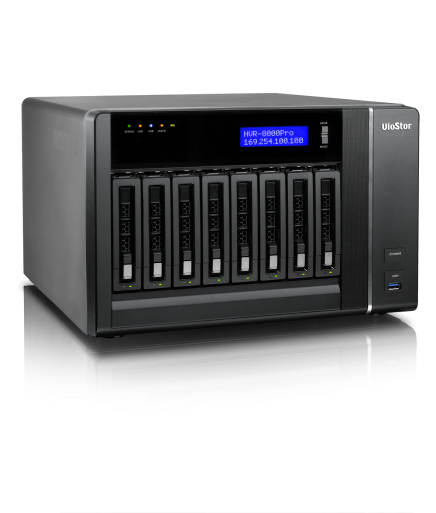 *1 For VioStor Pro(+) series only
*2 VioStor Pro+ support HDMI local display.
36
Cross Browsers Enhancement
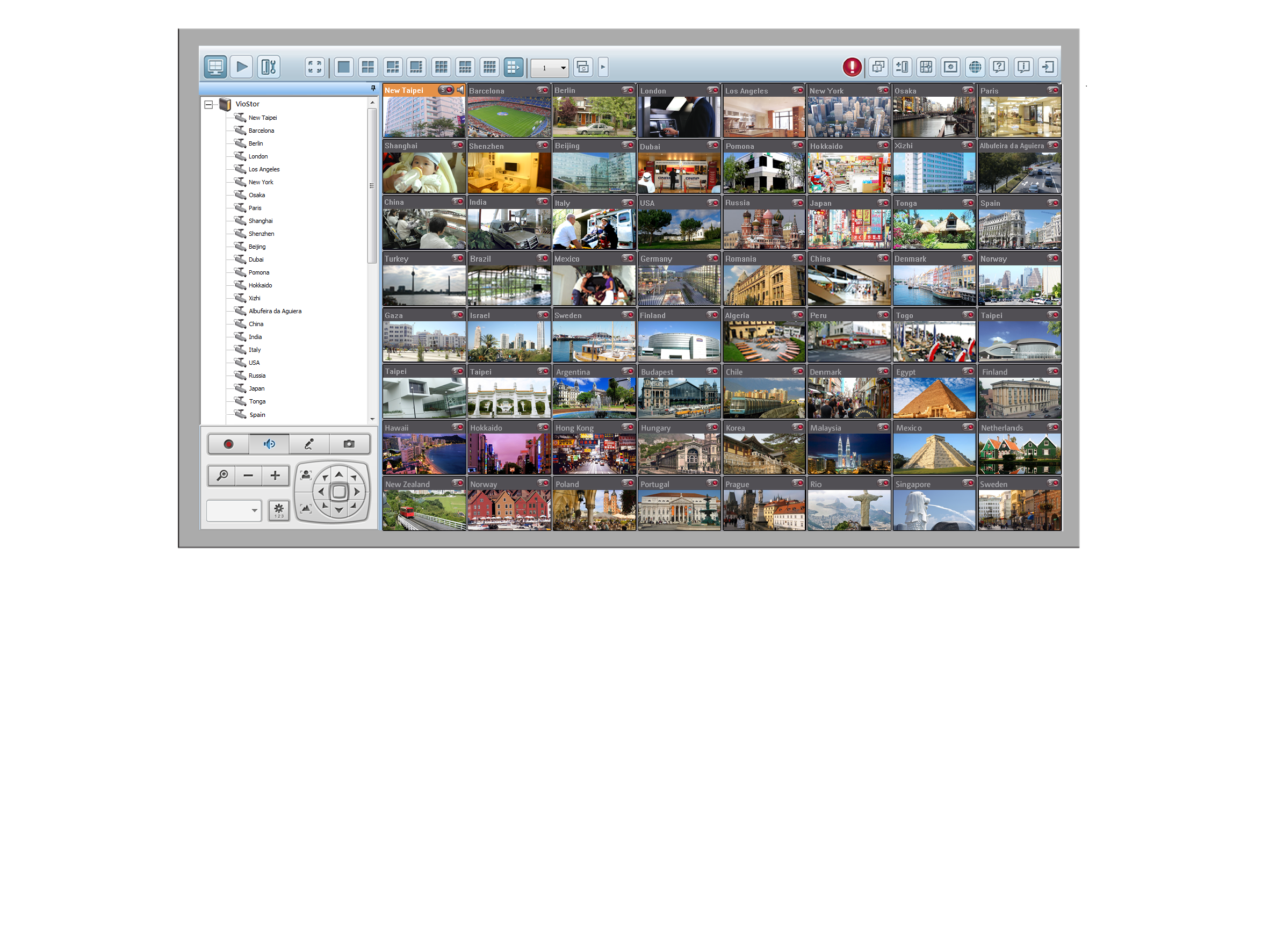 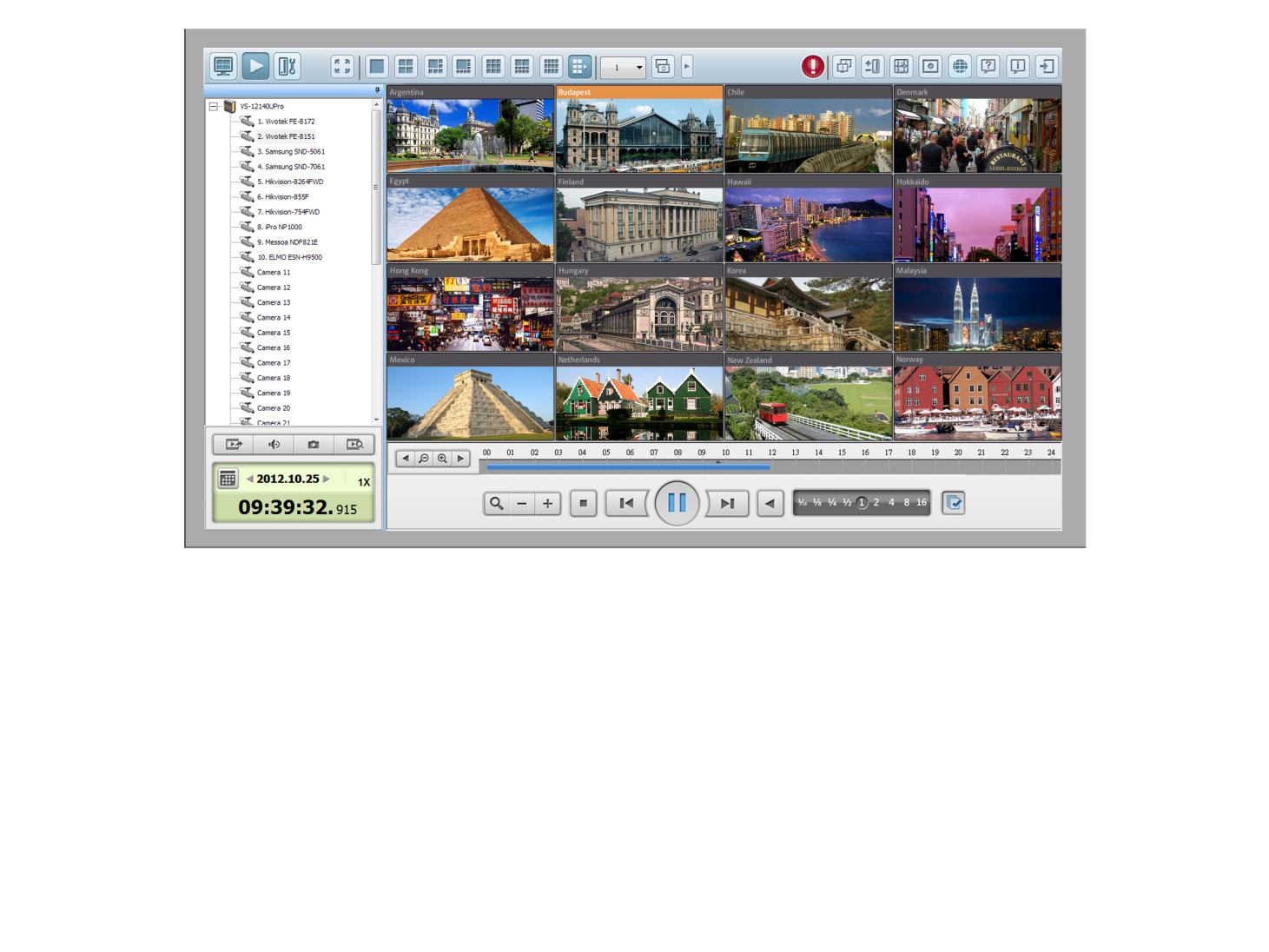 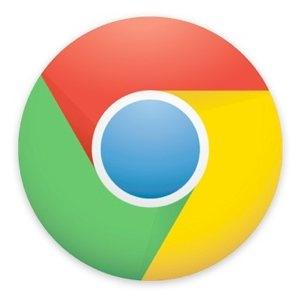 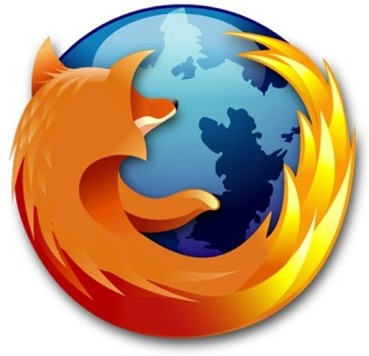 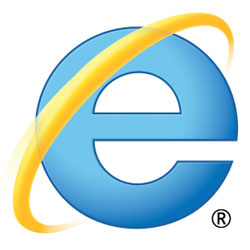 On Windows PC
Microsoft Internet Explorer 8/9/10 (Windows PC, desktop mode, 32-bit)
Google Chrome 24.0.1312.57 m (Windows PC)
Mozilla Firefox 18.0.2 (Windows PC)
QNAP Surveillance Client for Mac
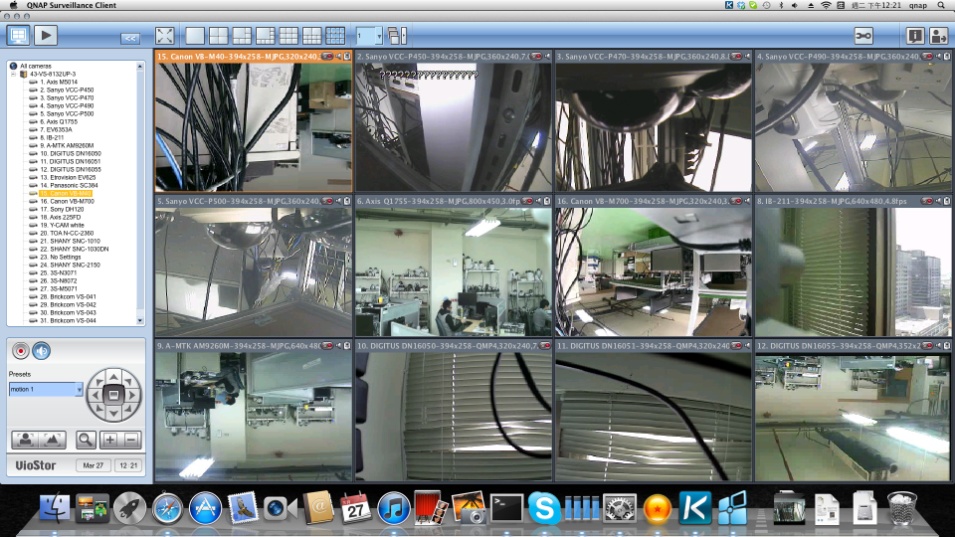 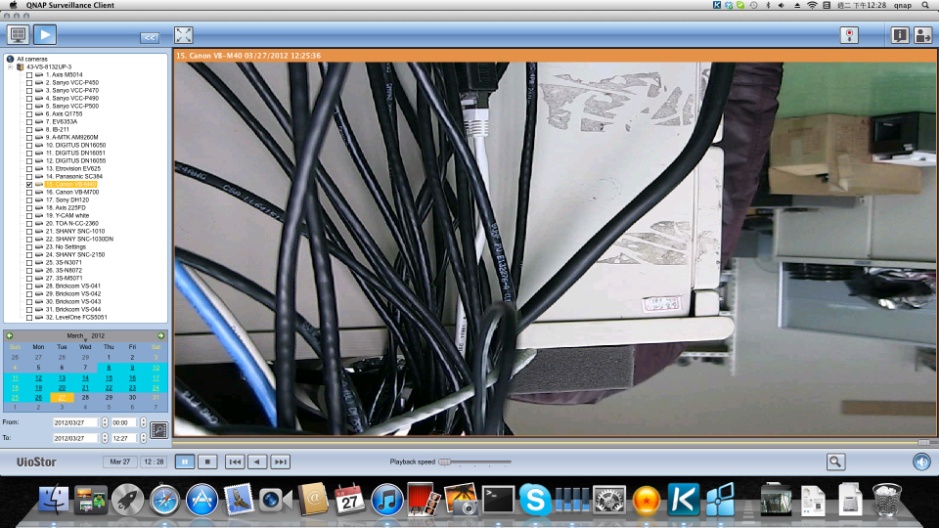 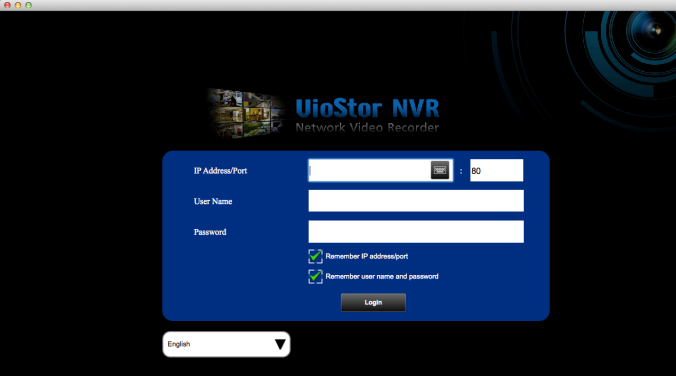 Monitoring page
Playback page
Only live view and playback are supported on QNAP Surveillance Client.
Note: To use QNAP Surveillance Client for Mac, your Mac should be running OS X 10.7.x, 10.8.x.
Mac and Mac OS are trademarks of Apple Inc., registered in the U.S. and other countries.
[Speaker Notes: PC & Mac 比較表
準備上市]
128-channel Monitoring from Multiple VioStor NVR Servers
Free embedded VMS
Up to 128 Channel
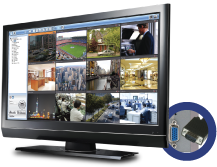 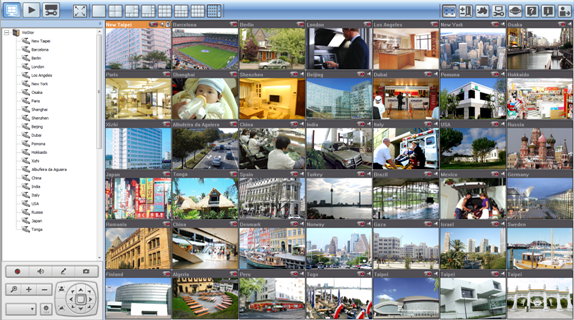 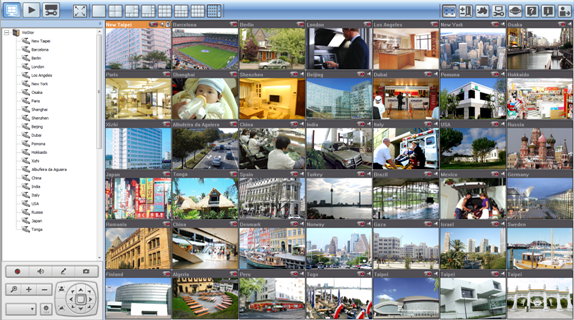 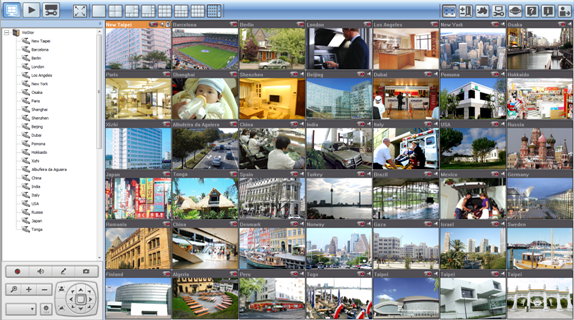 HD local display
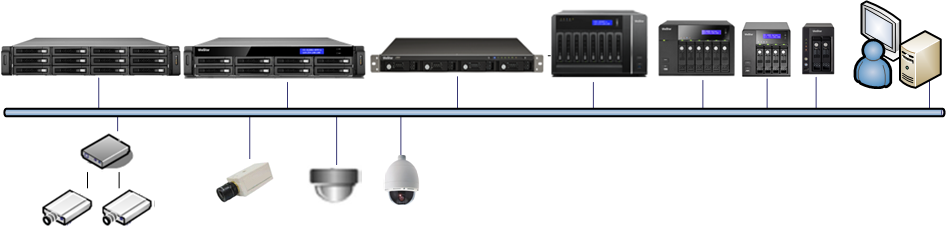 PC Client
Video Server
IP Camera
Analog Camera
No additional software required!
New Remote Monitoring Interface
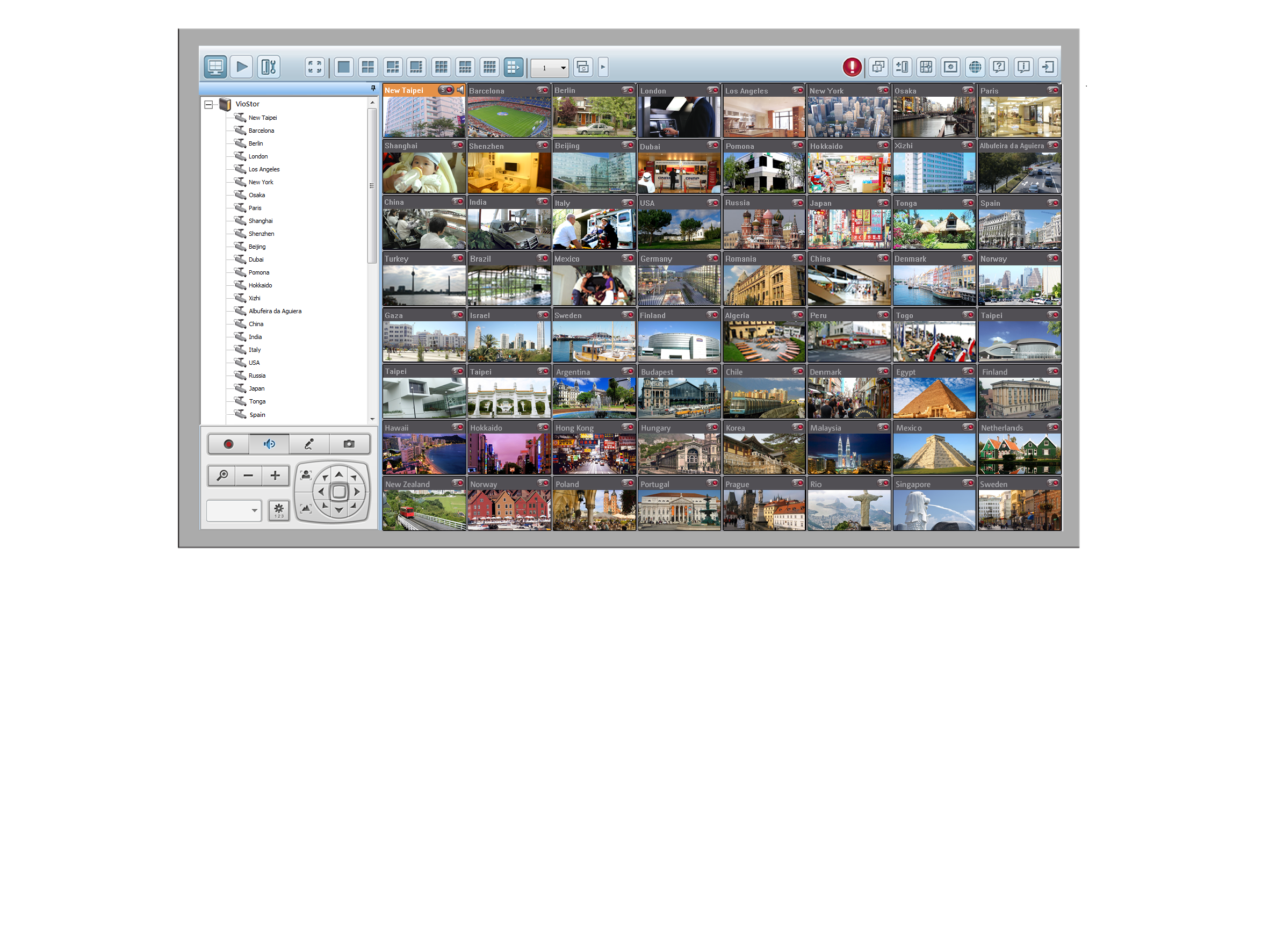 Intuitive monitoring interface
> New device/camera tree for clear system overview and more features
> Flexible drag & drop of control panel
Max 64-channel display mode
[Speaker Notes: 彈性拖拉要秀圖
From 42 to 64 channel
秀disk error 視窗
project-option => 64 channel]
New Remote Playback Interface
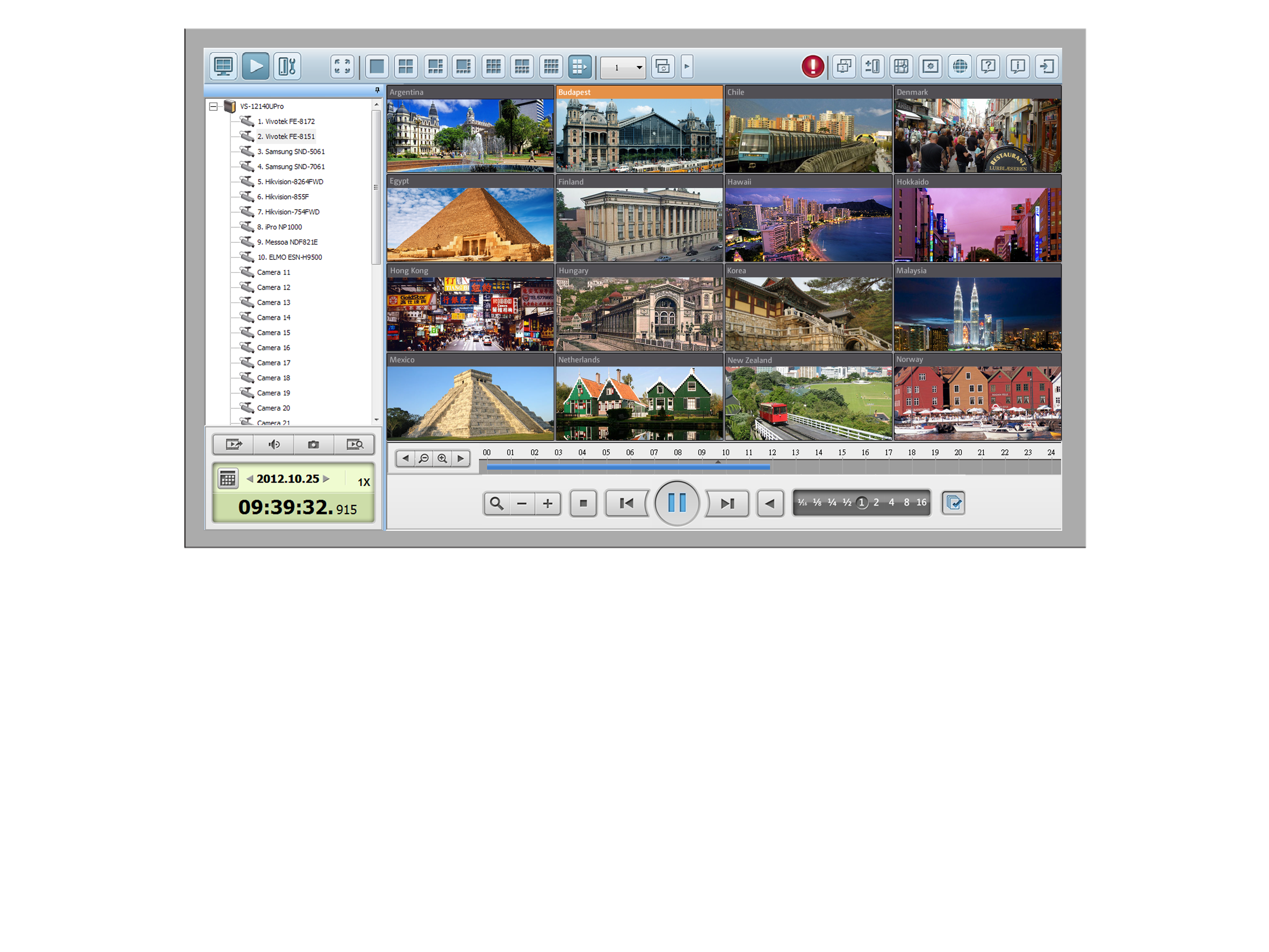 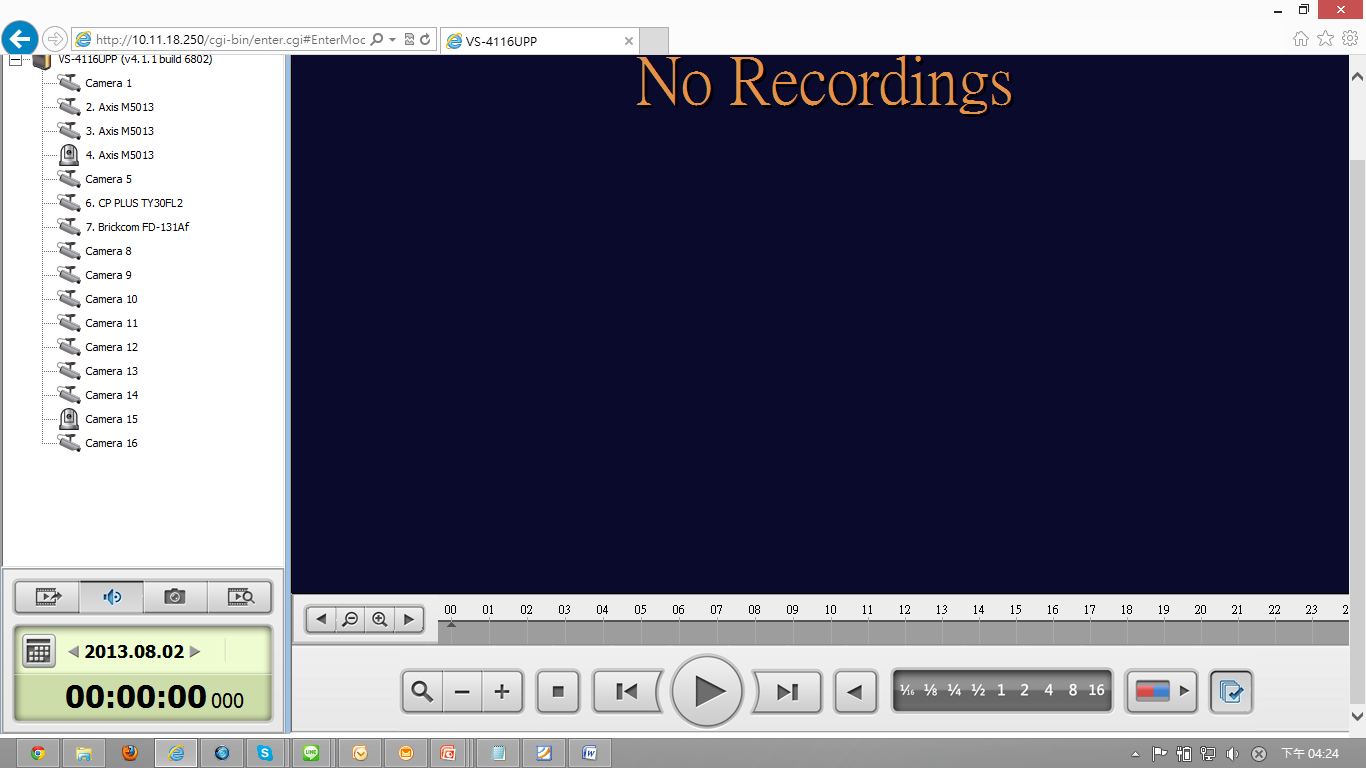 Intuitive playback interface
> New device/camera tree for clear system overview
> Flexible drag & drop of control panel
Timeline of recording status
Advanced Event Management for Event Handling
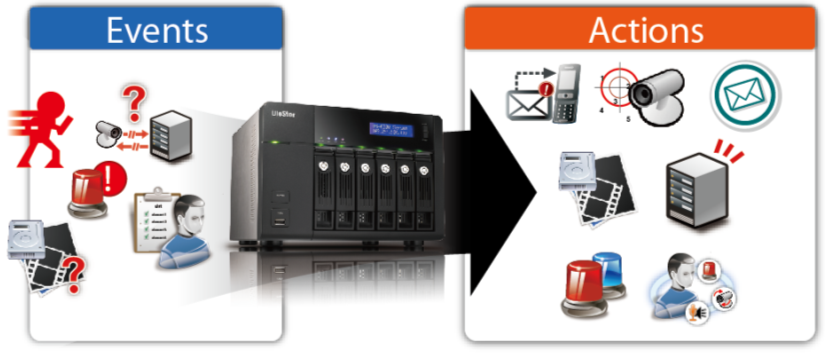 42
Megapixel Recording
High Performance Megapixel Recording
* Actual performance may vary in different environment.
Software Performance
VS-12100U-RP Pro+ series
Supports live view and real-time recording from maximum 64 cameras 
High quality H.264, MPEG-4, M-JPEG and MxPEG recording
64-channel H.264 + 30fps + HD recording and live view
64-channel H.264 + 15fps + Full HD recording and live view
43
360° Panomorph Ready
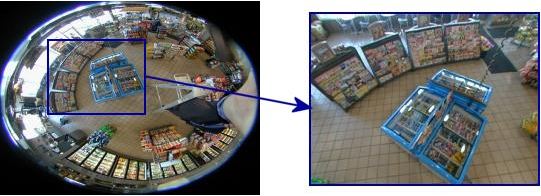 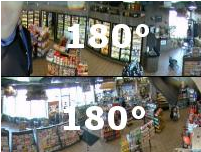 Single PTZ window
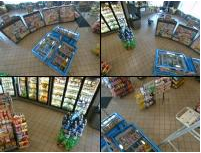 Complete perimeter view in one window (2 x 180°)
Four PTZ view in one window
To know the camera models which can be installed with panomorph lens, please visit http://www.qnapsecurity.com/faq_detail.asp?faq_id=718.
Fisheye Dewarping Support
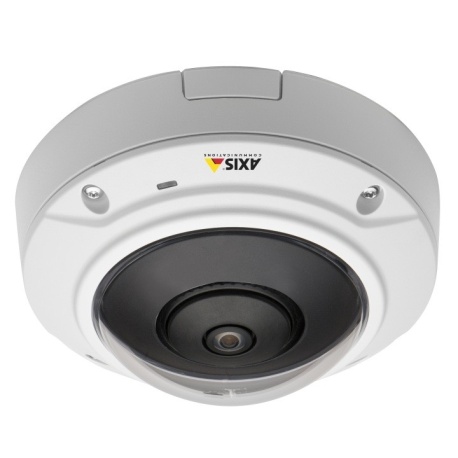 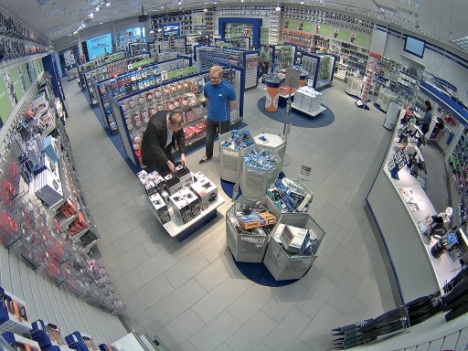 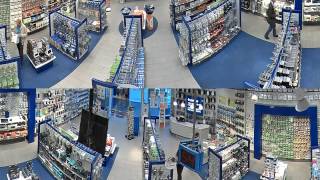 AXIS M3007
VioStor NVR supports different display mode, including overview, Panorama, Double Panorama, Quad View, View Area1, View Area2, View Area3 and View Area4.
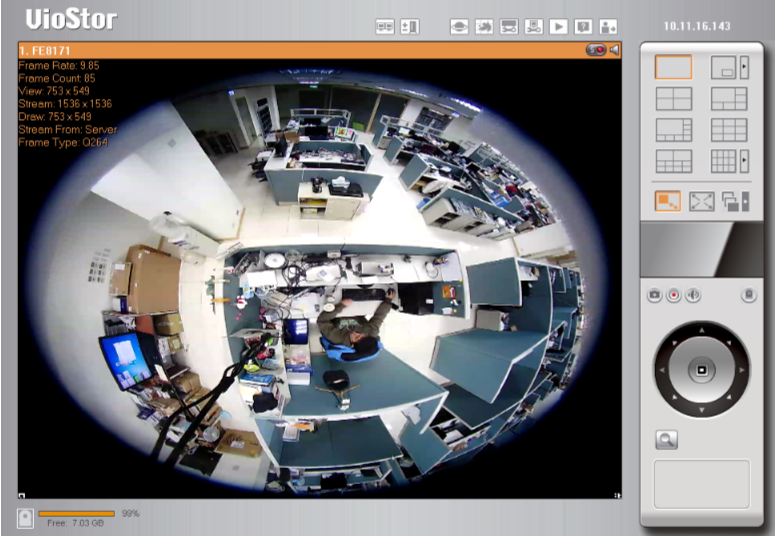 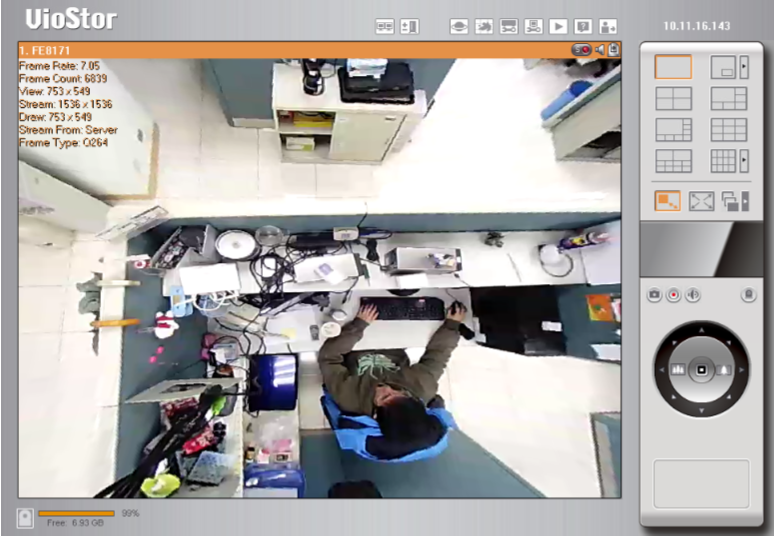 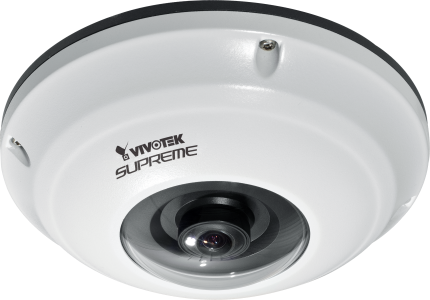 Vivotek FE8171V/8172(V)
Dewarp function for FE8171V/8172(V) is supported on live view and playback of remote PC and local display  interface.
Intelligent Video Analytics for Fast Video Retrieval
Tired of spending hours trying to find the recording files related to specific events?  Now there’s no need to browse video files one by one by staring at the monitor looking for what you need. The VioStor NVR provides intelligent video analytics (IVA) function that enable users to retrieve what’s needed quickly.
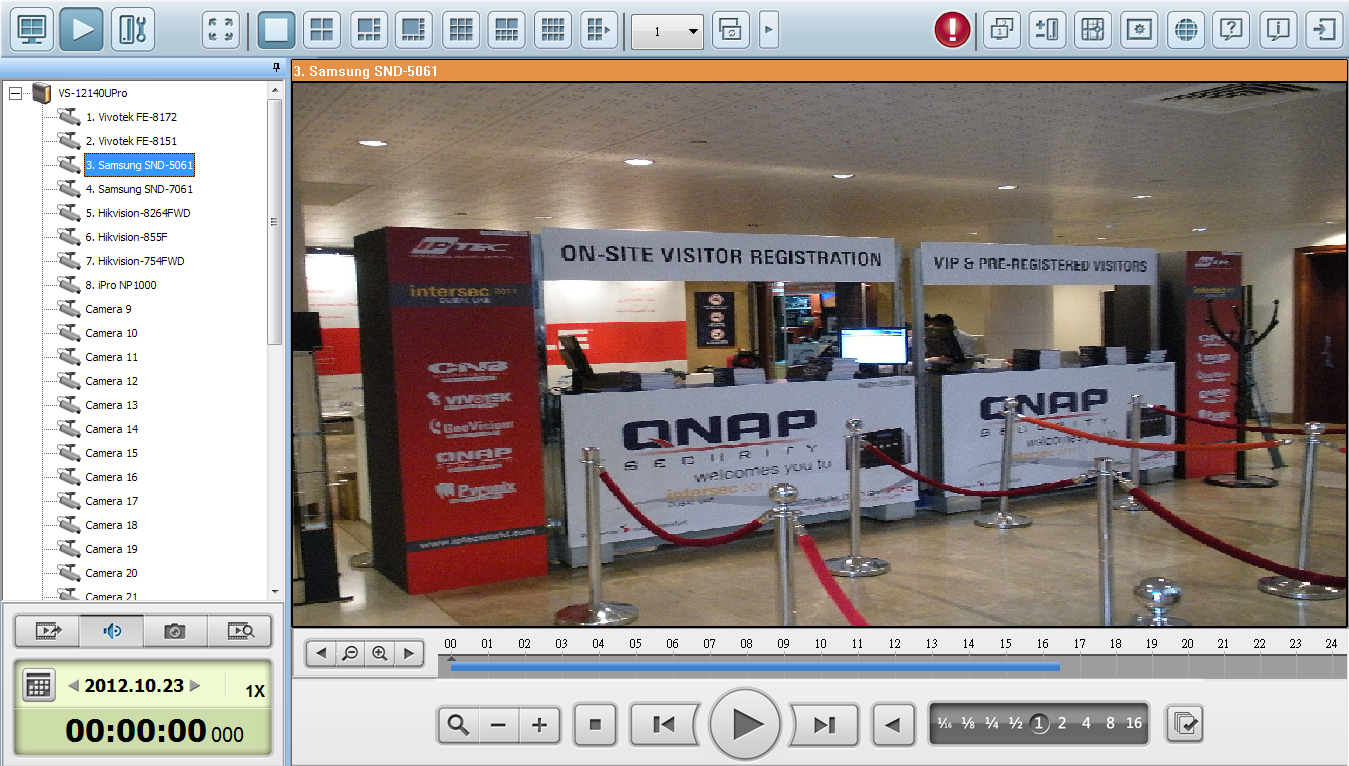 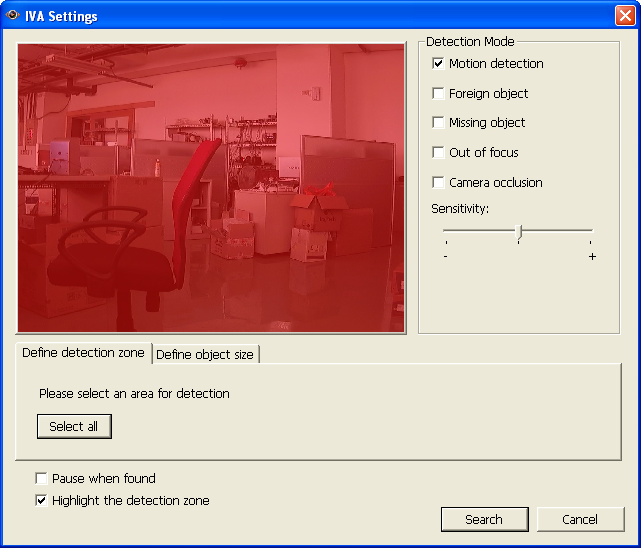 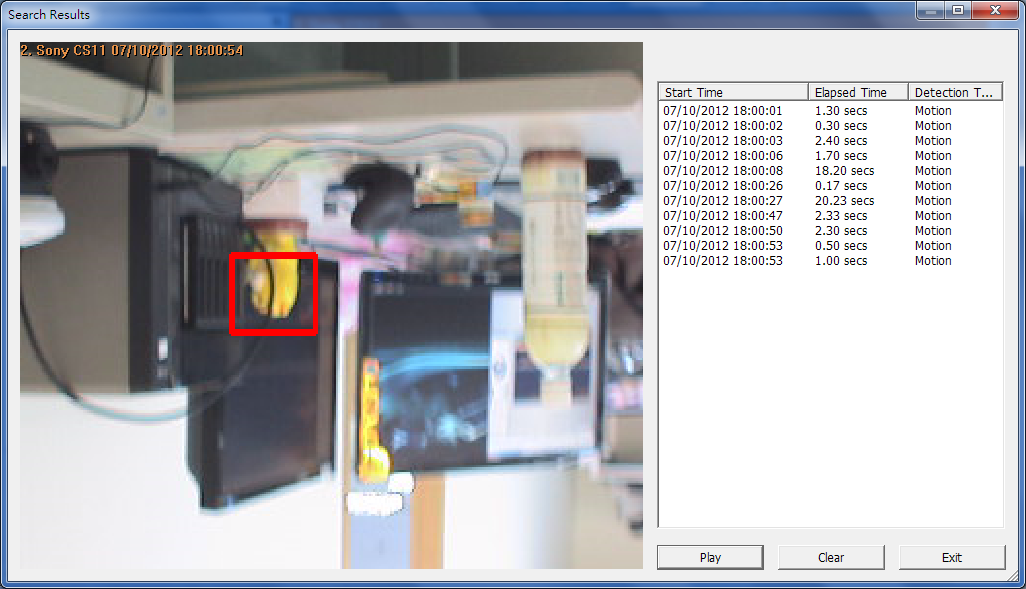 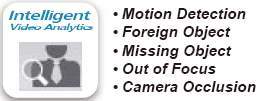 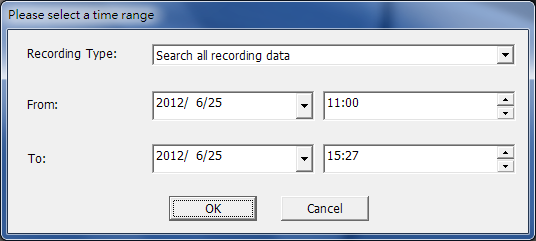 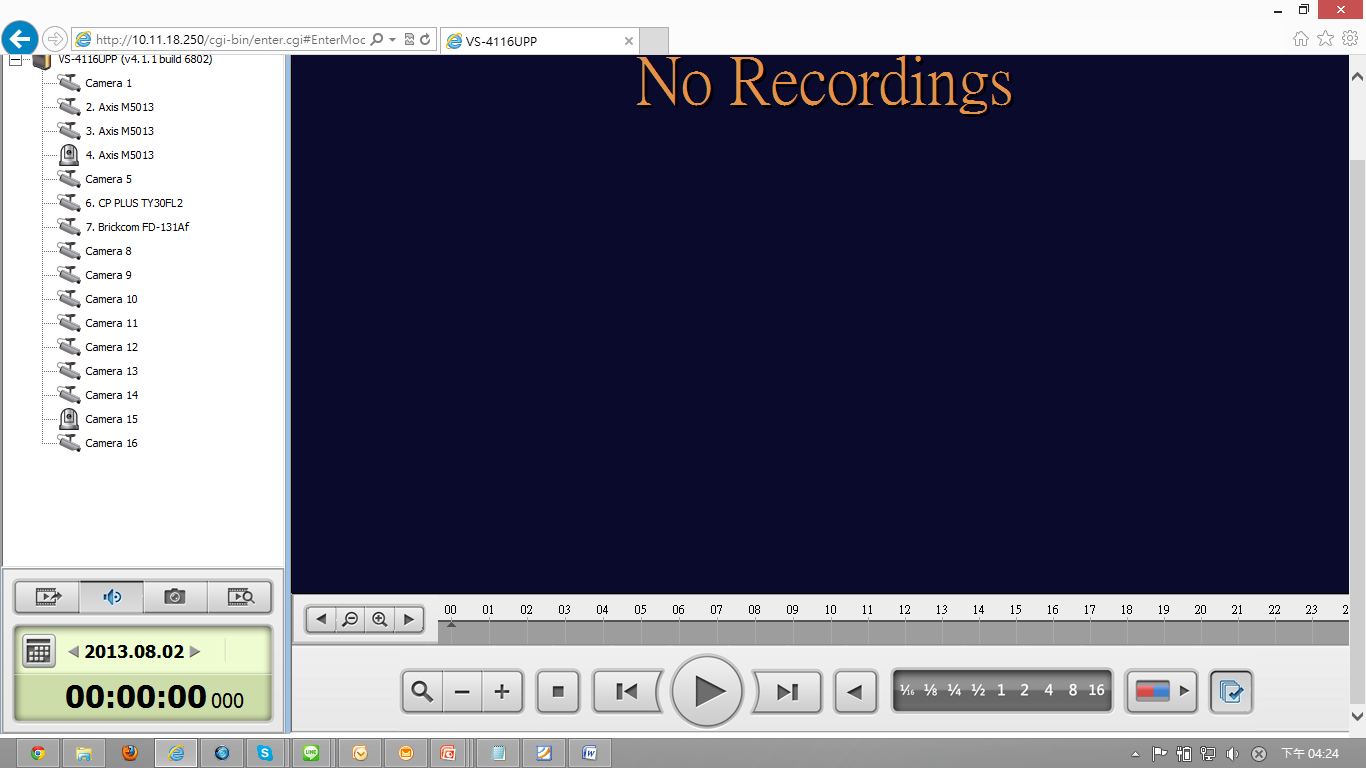 46
Live View on Mobile Devices
VMobile is a mobile video surveillance utility provided by QNAP for users to monitor the IP cameras on the VioStor NVR. With VMobile installed on your Android phone, iPad, iPhone, iPod Touch, you can monitor your home and office and receive instant event alert anytime, anywhere.
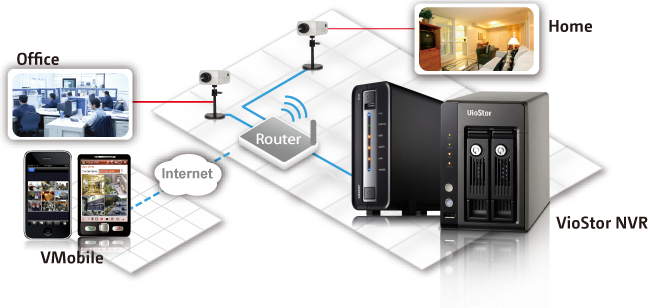 47
Available on Android and iOS Devices
Support Android and iOS mobile devices
Channel Assignment Overview
PTZ control
Playback
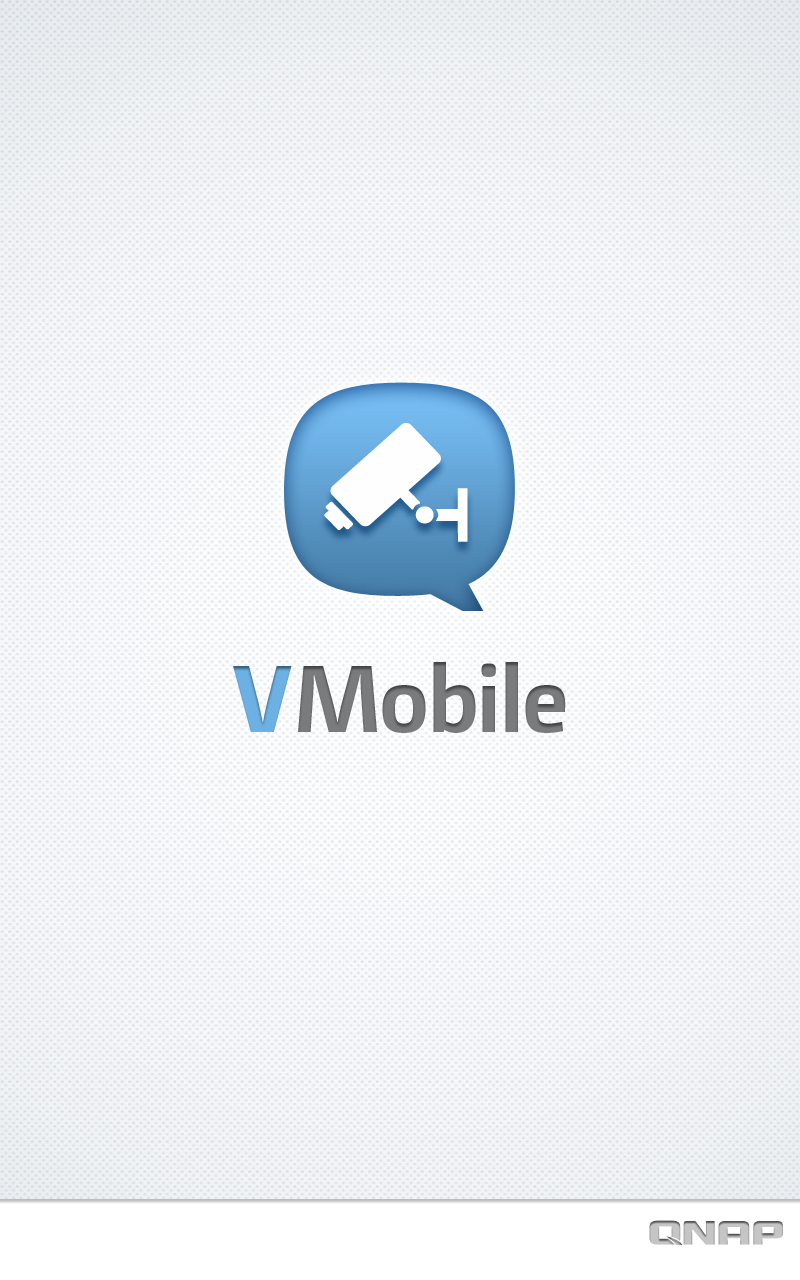 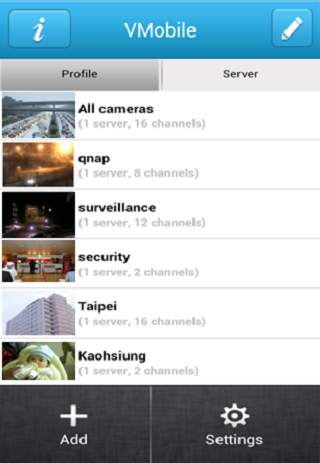 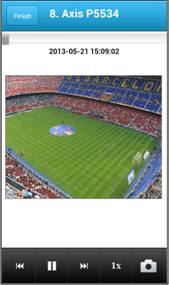 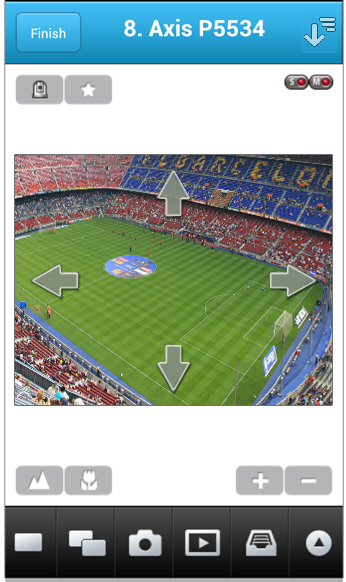 Green NVR Solution
Green NVR solution: Embedded Linux system with low power consumptionThe Linux-based VioStor NVR is more power-saving and quiet, and less vulnerable to virus attacks compared to PC-based surveillance solutions.
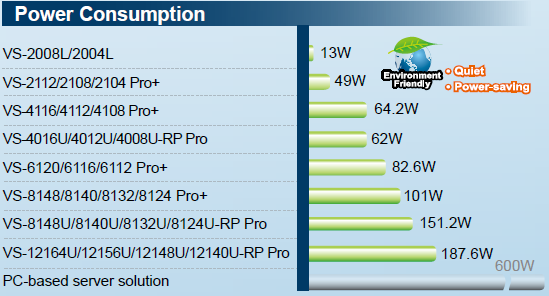 +
+
The VioStor NVR helps you save more $$$ with lower power consumption.
49
Agenda
About QNAP Security
Why standalone NVR
What's new?
VioStor NVR is…
What’s next?
Success story
50
Surveillance storage expansion
New NVR Features
Agenda
About QNAP Security
Why standalone NVR
What's new?
What’s next?
VioStor NVR is…
Success story
52
Success Story - Petrol Station
Largest petroleum company in IndiaAll in all, the VS-2008 Pro earns the heart of BPCL as a turnkey solution for long-term recording and heavy megapixel recording. In the first stage of this project, BPCL deployed a total of 900 units VioStor NVR VS-2008 Pro for its petrol stations in India.Source: http://www.qnapsecurity.com/SucessStory18.asp
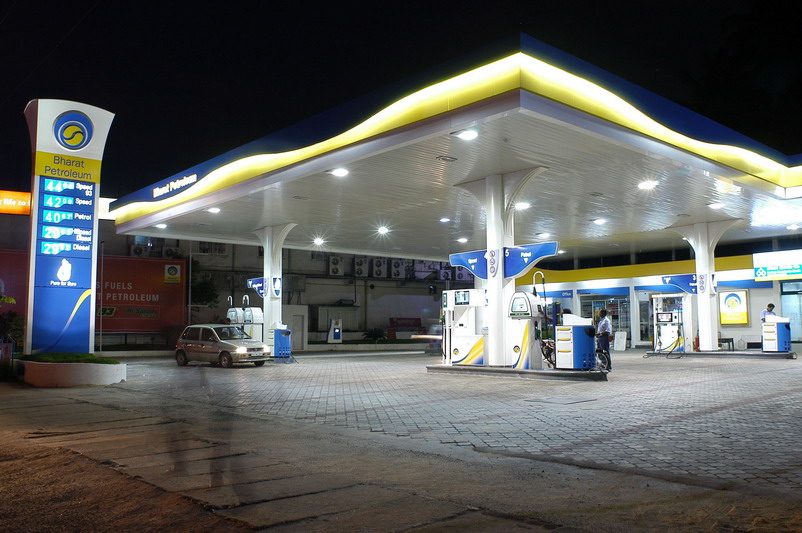 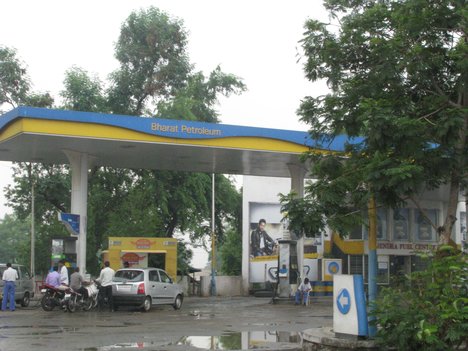 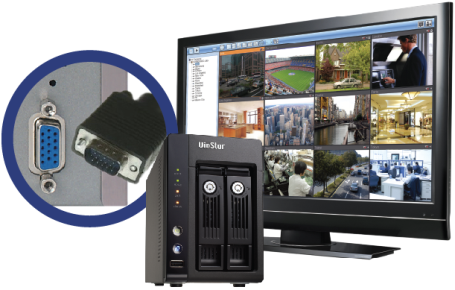 Success Story - Chain Store
Famous Chain Stores in Hokkaido, Japan Over 600 pcs VS-2008 Pro NVR have been installed in popular chain stores for local/remote monitoring and recording in Hokkaido.Source: http://www.qnapsecurity.com/SucessStory04.asp
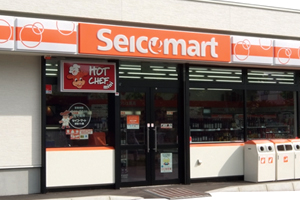 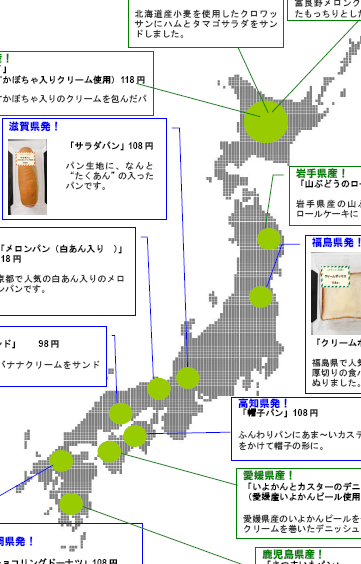 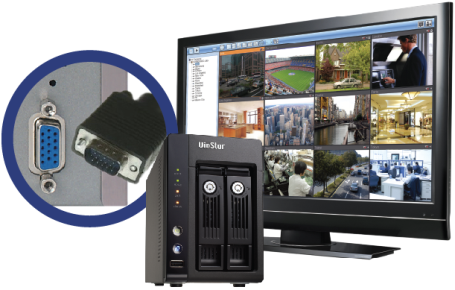 Number of Stores in Hokkaido: 986
54
Success Story – Retail Stores
Chain Stores in MalaysiaThe VioStor NVR has been installed in popular chain stores for remote monitoring and recording in Malaysia.
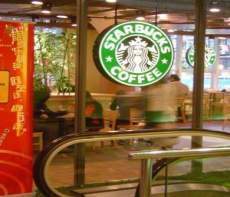 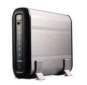 Remote monitoring and management by IE browser
Internet
or
Intranet
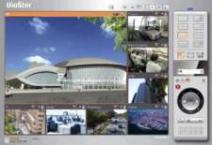 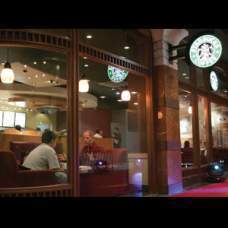 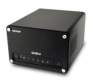 55
Success Story – Sightseeing Spot
Cultural Center in SpainQNAP VS-4016U-RP NVR has been installed in La Granja Palace, one of the most important cultural centers in Spain (Segovia). The NVR has been integrated with video servers to monitor the surroundings of the Palace.
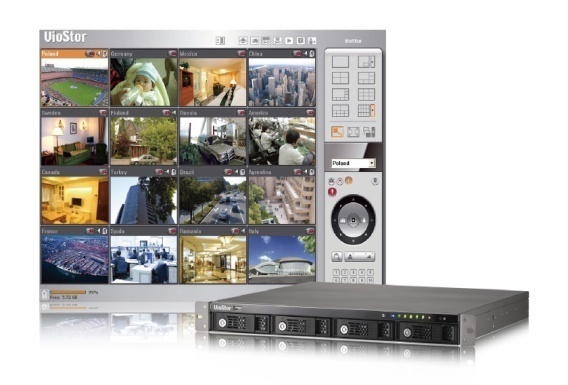 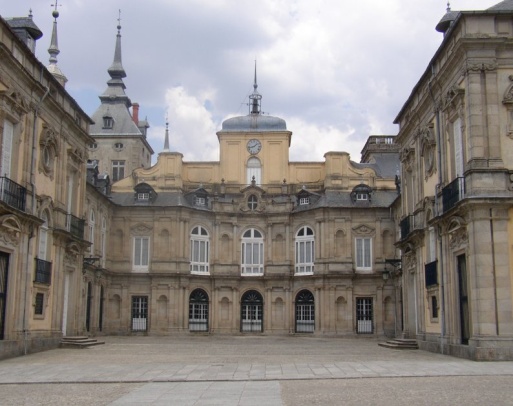 Internet
or
Intranet
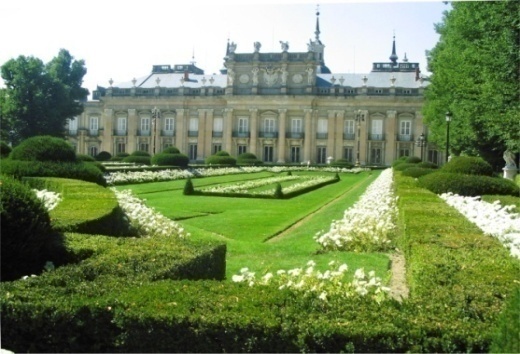 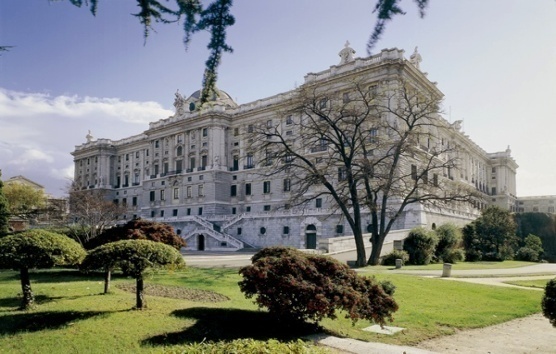 Remote Monitoring/ Management by IE browser
56
Success Story – Sightseeing Spot
Resort in PortugalQNAP VS-5020 NVR has been installed in Montebel Aguieira, one of the most exclusive resorts in Portugal, together with the VIVOTEK IP7142 and SD7151, to monitor the visitors, staff, and resort surroundings through the private network of the company.
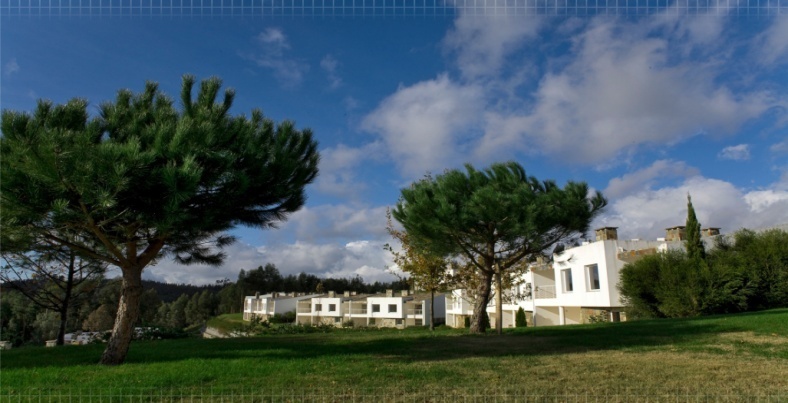 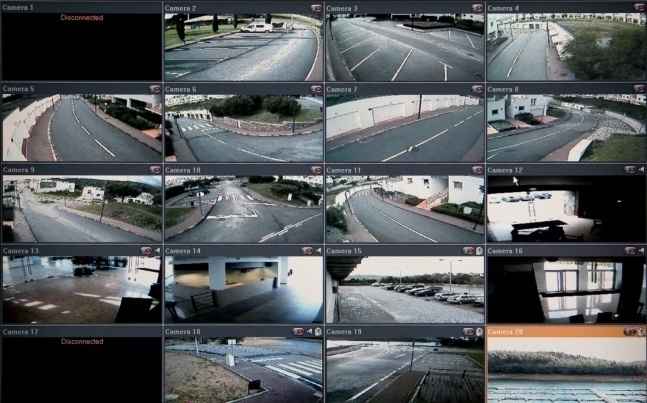 Internet
or
Intranet
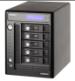 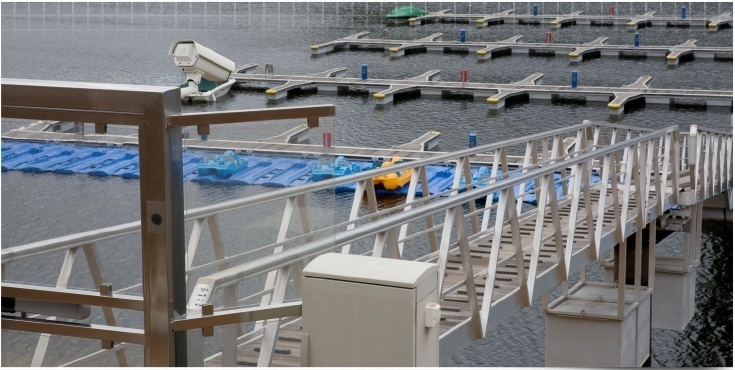 Remote Monitoring/ Management by IE browser
57
Success Story – Education
Japanese Communication International School in JapanThe VioStor NVR has been installed in many schools all over Japan to monitor/ playback the videos via internet. Also the CMS function is suitable the school managers to monitor and manage all the cameras.Source: http://www.qnapsecurity.com/SucessStory06.asp
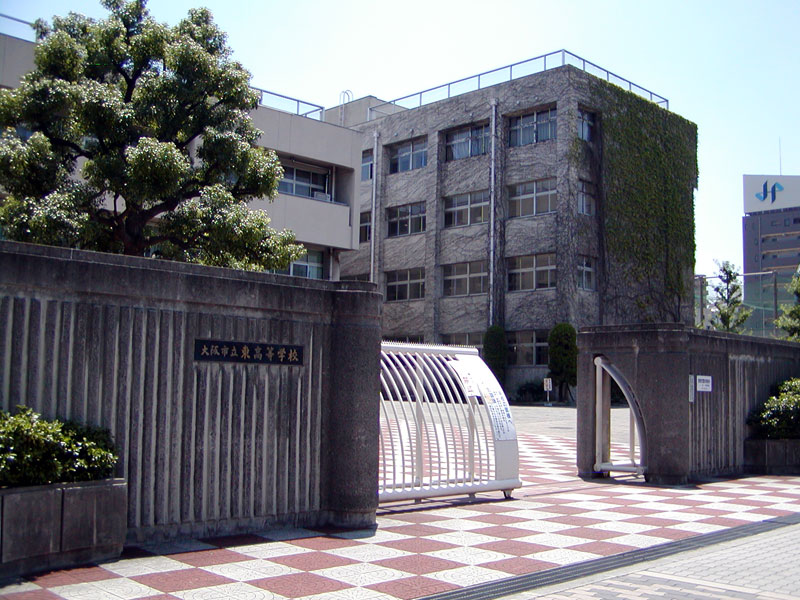 58
Success Story – Large Office
Famous French Sawmill CompanyBois du Dauphiné put in place 20 VIVOTEK IP cameras to cover the sawmill. Coupled with QNAP VS-5020’s support for megapixel resolution, these cameras clearly display their respective views in great detail. Source: http://www.qnapsecurity.com/SucessStory07.asp
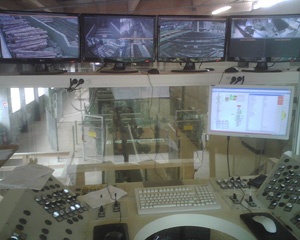 59
Success Story – Large Office
Production & Assembling Plant in MexicoQNAP VS-8024 NVR has been installed in one of the assembling plants of MAHLE in Mexico to monitor and record the visitors, staff, and the production process through the private network of the company. The MAHLE Group is one of the 30 largest companies in the automotive supply industry worldwide. Its offices locate in Europe, North America, South America, and Asia/Pacific.
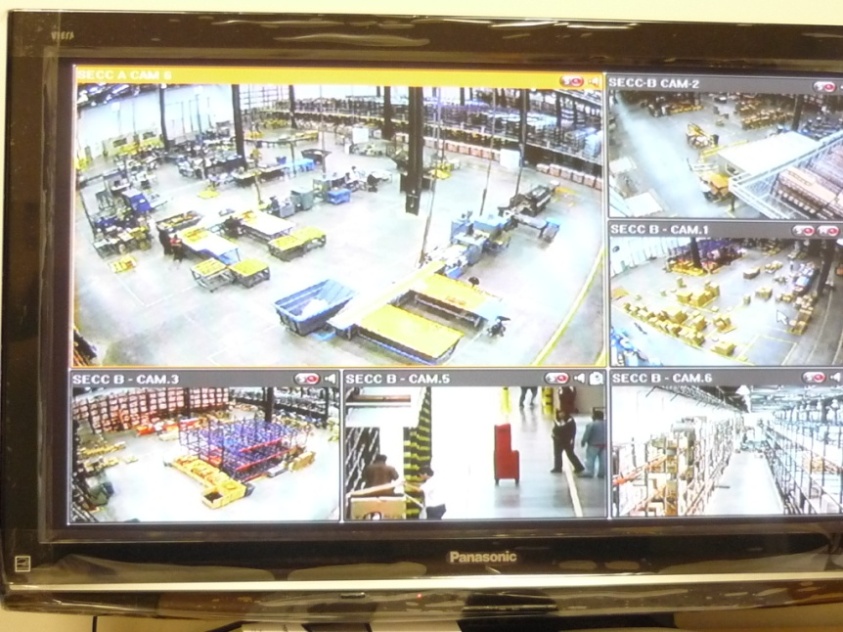 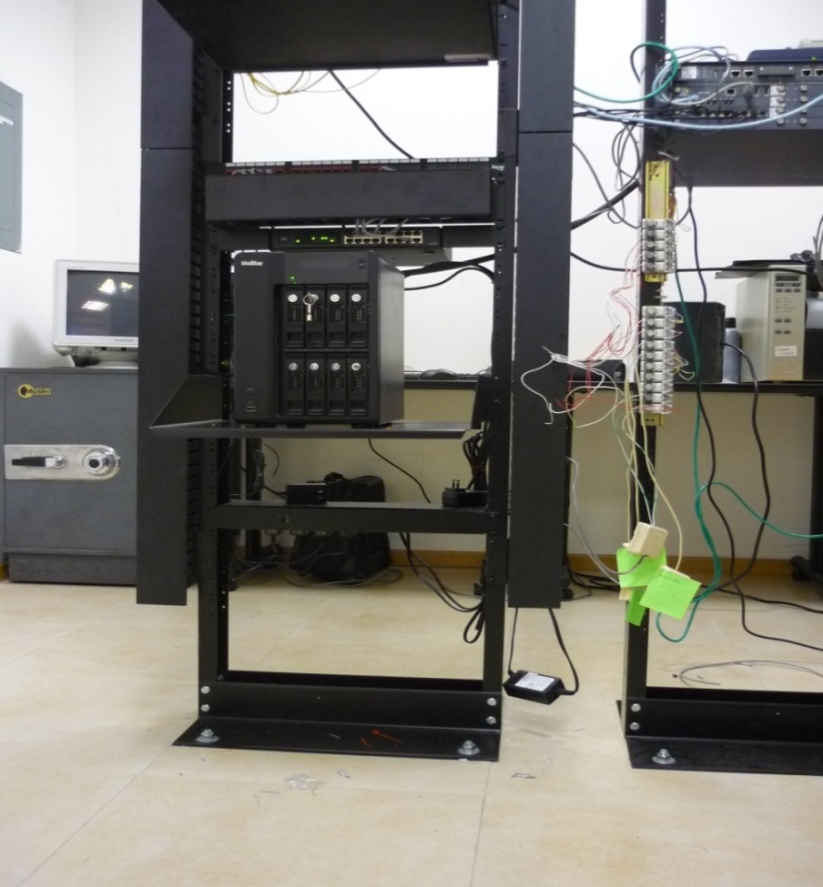 Internet
or
Intranet
Remote Monitoring/ Management by IE browser
60
Success Story – Supermarket & Shopping Centre
The Largest Multi-functional Shopping Center in TaiwanDream Mall selected QNAP NVR solutions for security system deployment. Multiple QNAP NVR servers are set up and attached to the network to monitor 600 Panasonic IP and analog cameras, using megapixel resolution and VGA resolution. Source: http://www.qnapsecurity.com/SucessStory01.asp
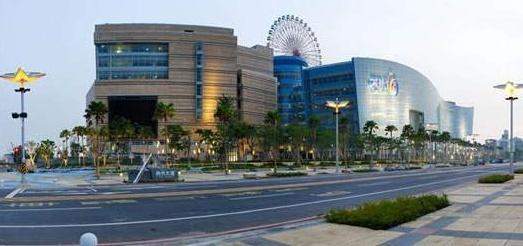 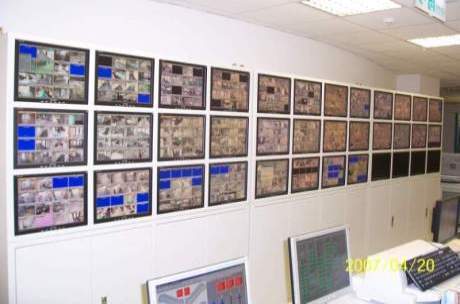 61
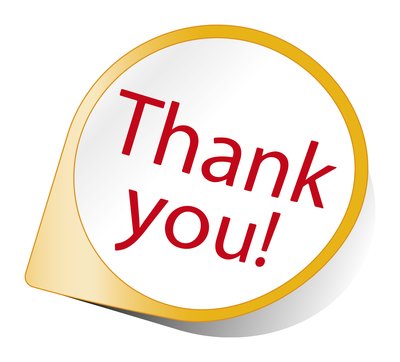